A summary on Polarisation in Run-12100GeV and first results for 250 geV
E.C. Aschenauer
presenting the work done by Alan, anders, Bill and Dima
Run 12 pC polarimeters
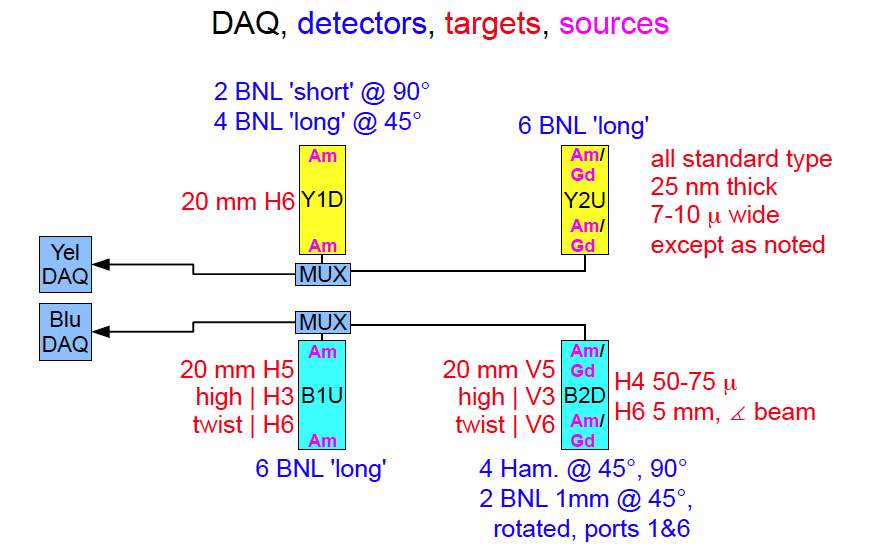 E.C. Aschenauer
RSC - Meeting 2012/03/23
2
Run 12 pC polarimeters
Known complications:
100 GeV:
noise due to pickup especially at injection less significant at flat top
method to correct for it was developed by Dima and Bill and implemented
shown data have this correction included
noise was correlated to stochastic cooling sitting before / after the polarimeters
B2D is an experimental polarimeter  new detector types
255 GeV
noise is gone  most likely due to grounding improvements and removing of antennas at the polarimeters and the stochastic cooling
polarimeters not yet normalized to jet, need 10 long fills at least
normalization is polarimeter dependent 
ratios like Y1D to Y2U need not to be 1 at the moment
E.C. Aschenauer
RSC - Meeting 2012/03/23
3
255 GeV Results
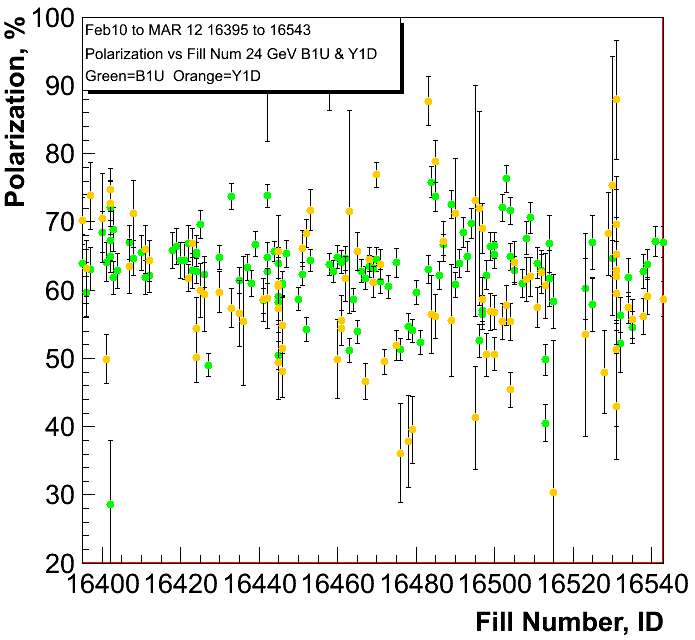 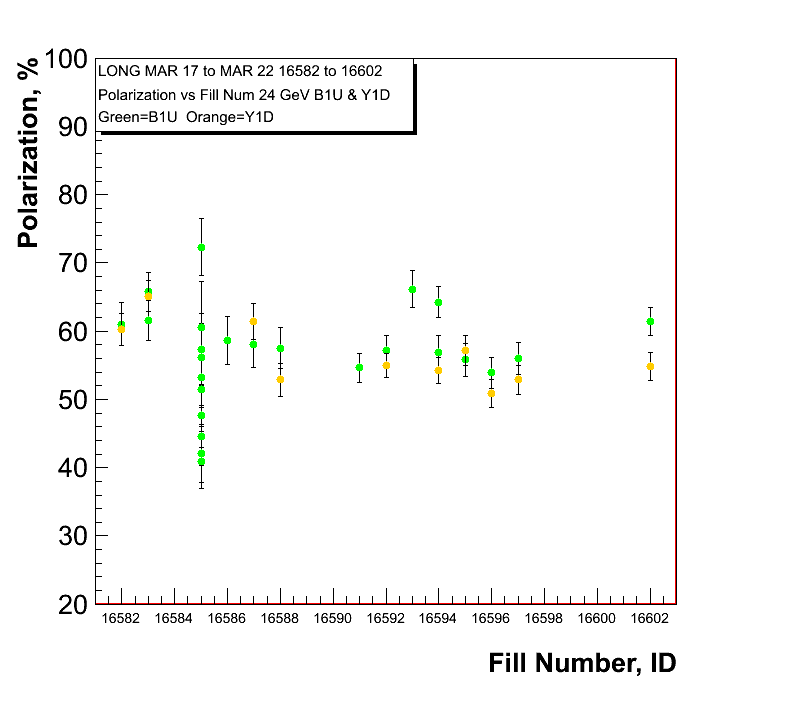 injections for 255 GeV
injections for 100 GeV
polarisation at injection
Blue and Yellow


Caveat:
pC numbers not normalized 
to jet
E.C. Aschenauer
RSC - Meeting 2012/03/23
4
255 GeV Results
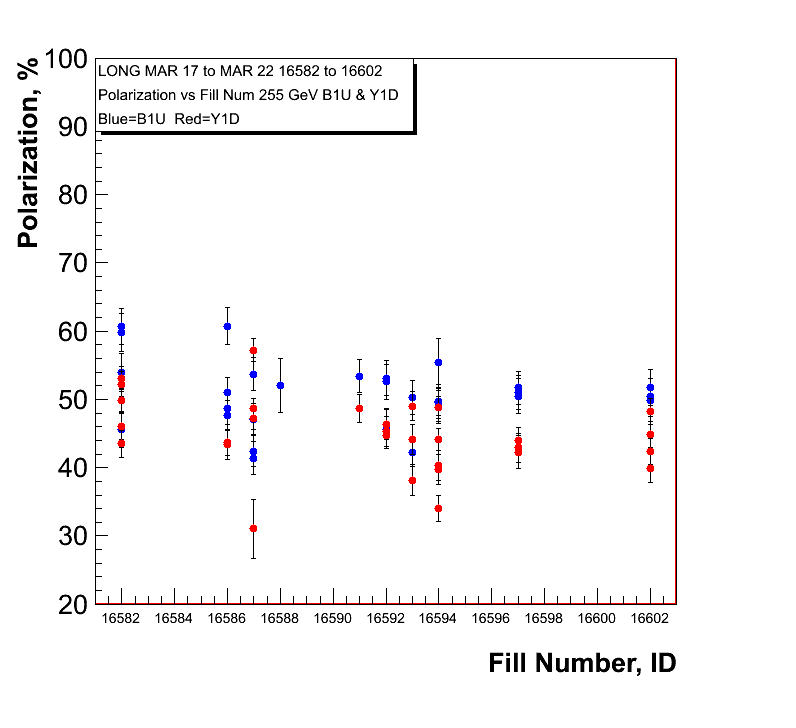 polarisation at flat top
Blue and Yellow
H-Jet
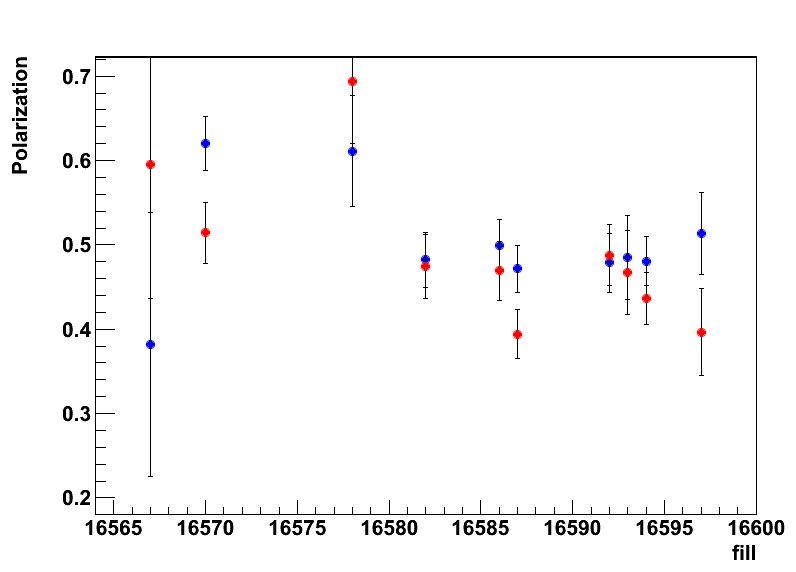 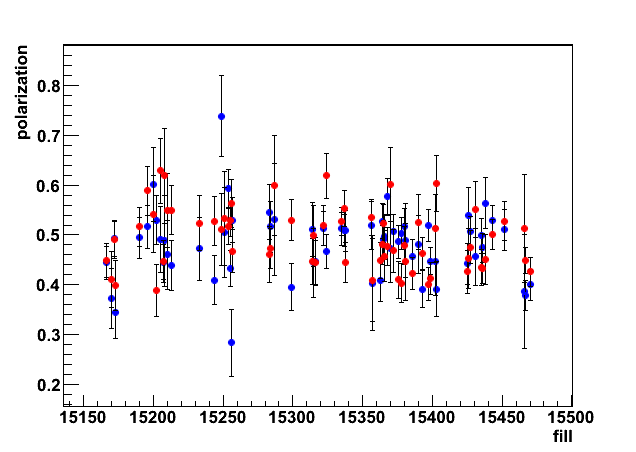  longitudinal
H-Jet Run-11
E.C. Aschenauer
RSC - Meeting 2012/03/23
5
255 GeV Results
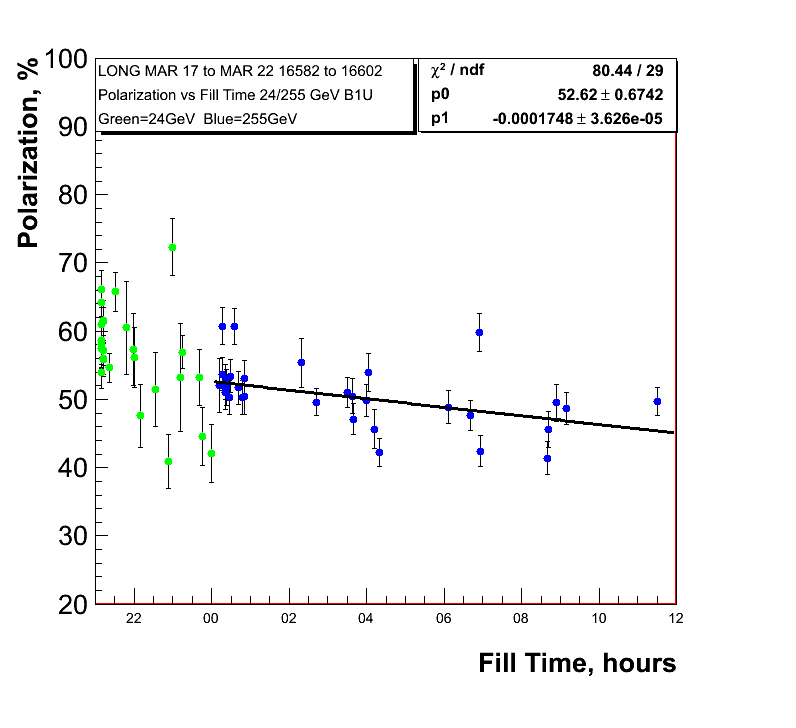 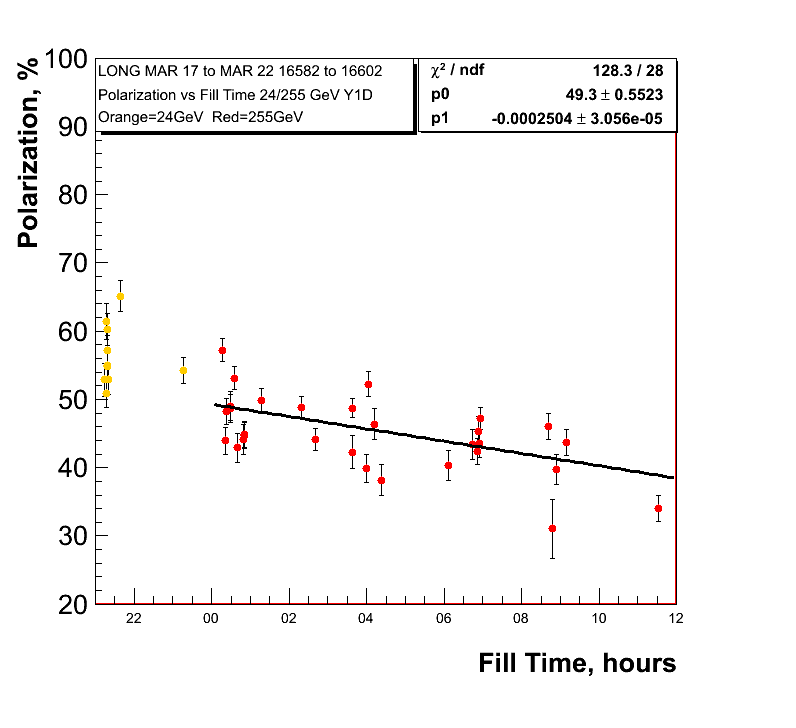 0.62%±0.13/hour
0.9%±0.11/hour
Polarisation 
lifetime very 
similar run-11 
and run-12 so 
255 GeV did not
do the trick
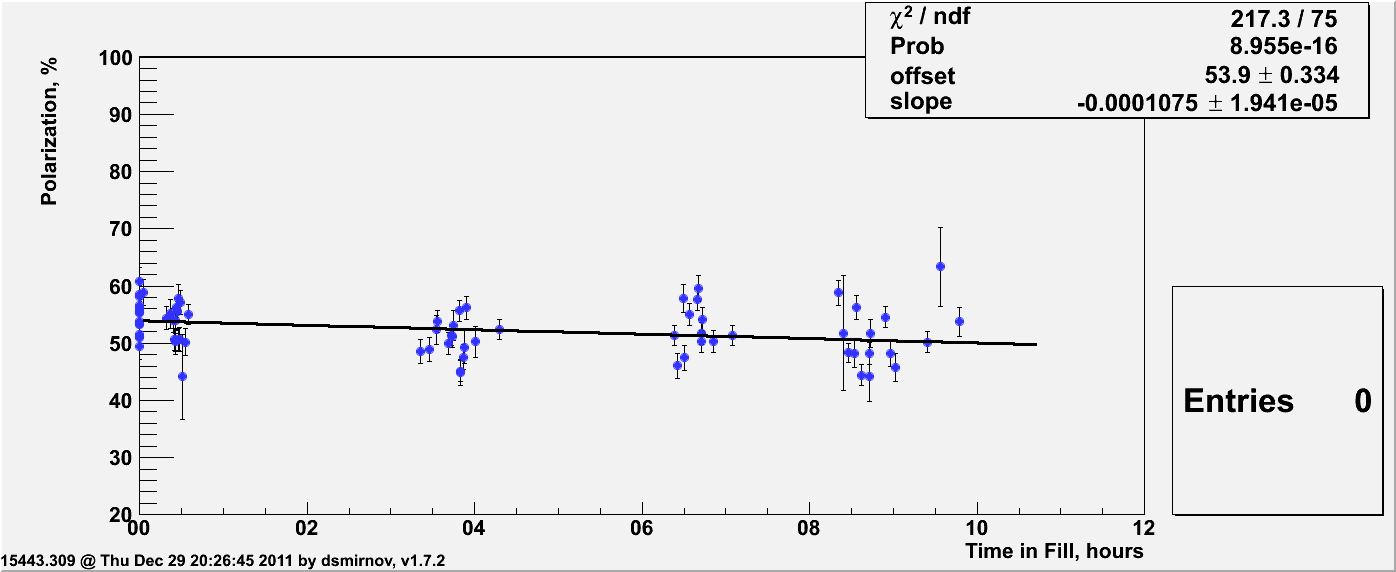 Run-11
0.39%±0.07/hour
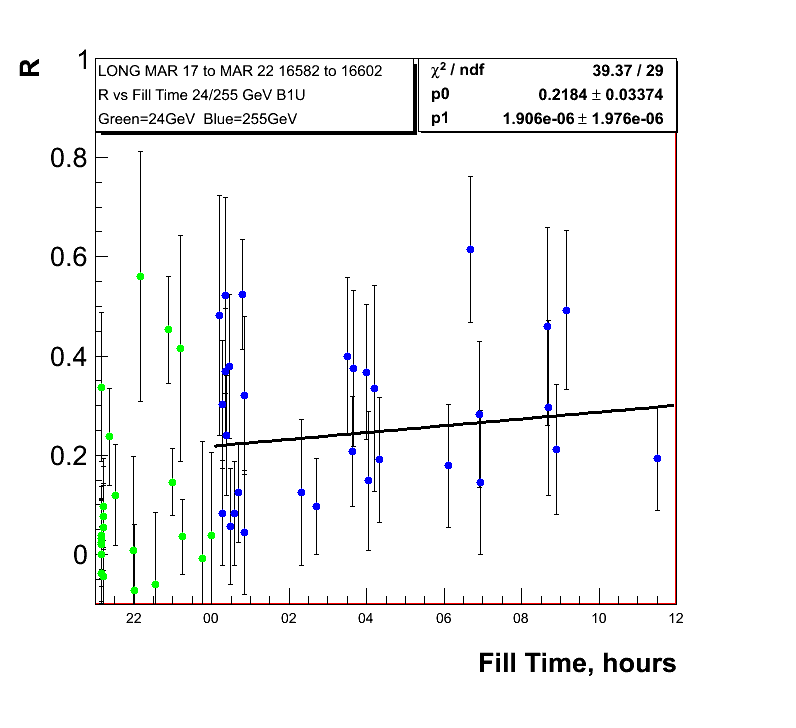 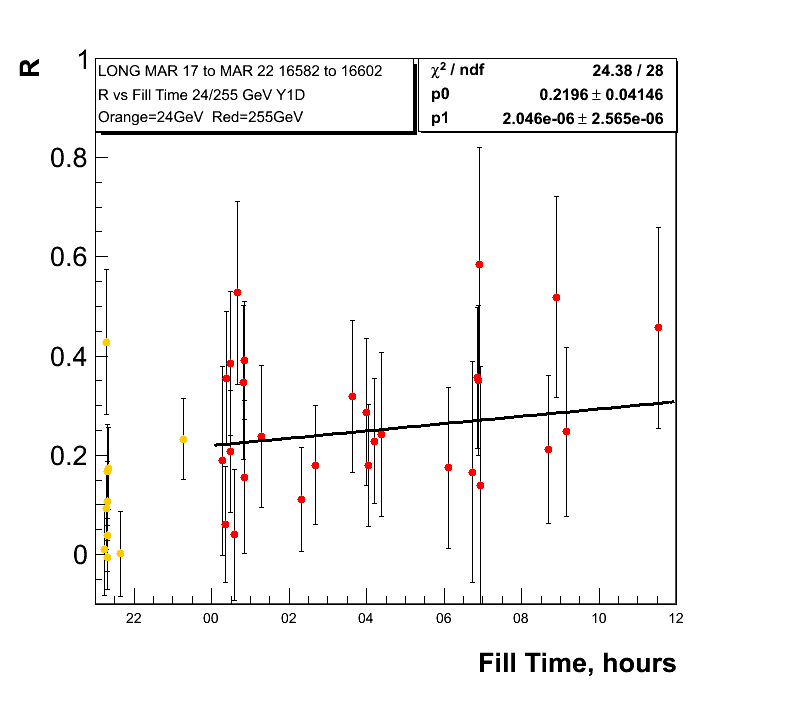 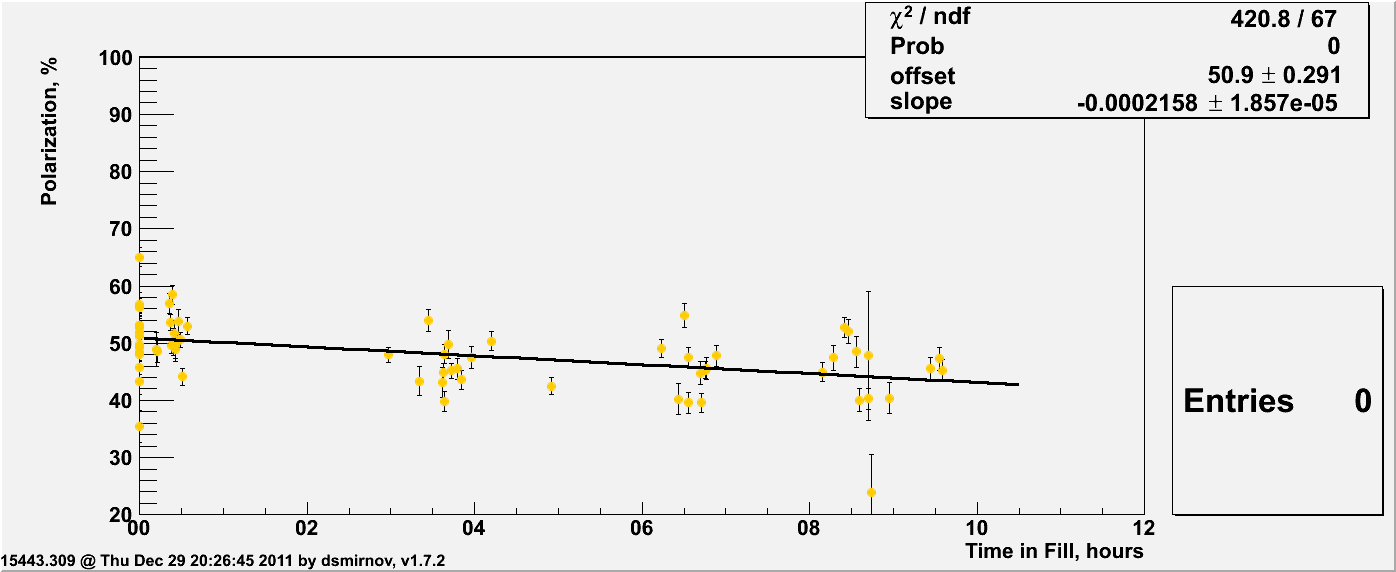 Run-11
0.78%±0.07/hour
E.C. Aschenauer
RSC - Meeting 2012/03/23
6
255 GeV Results
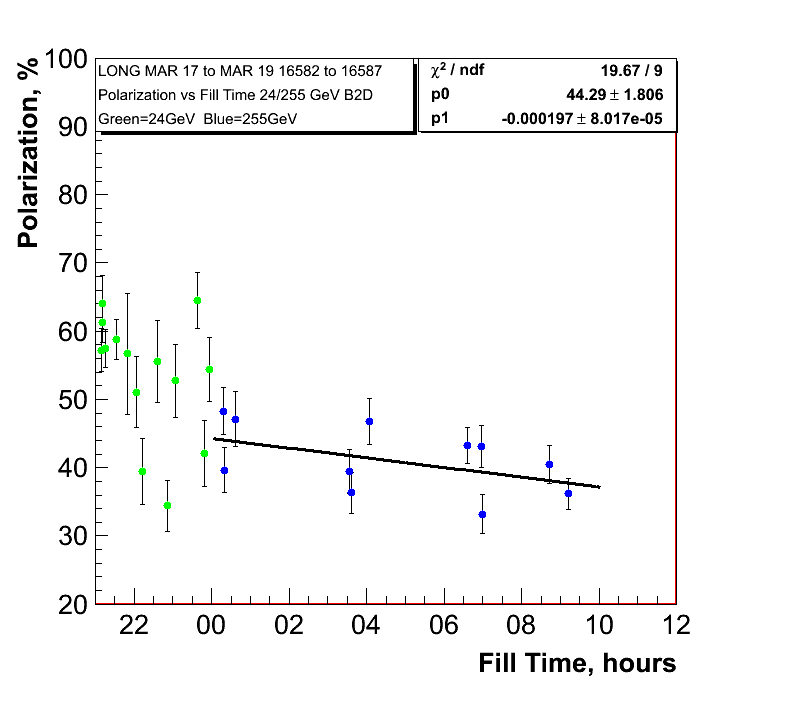 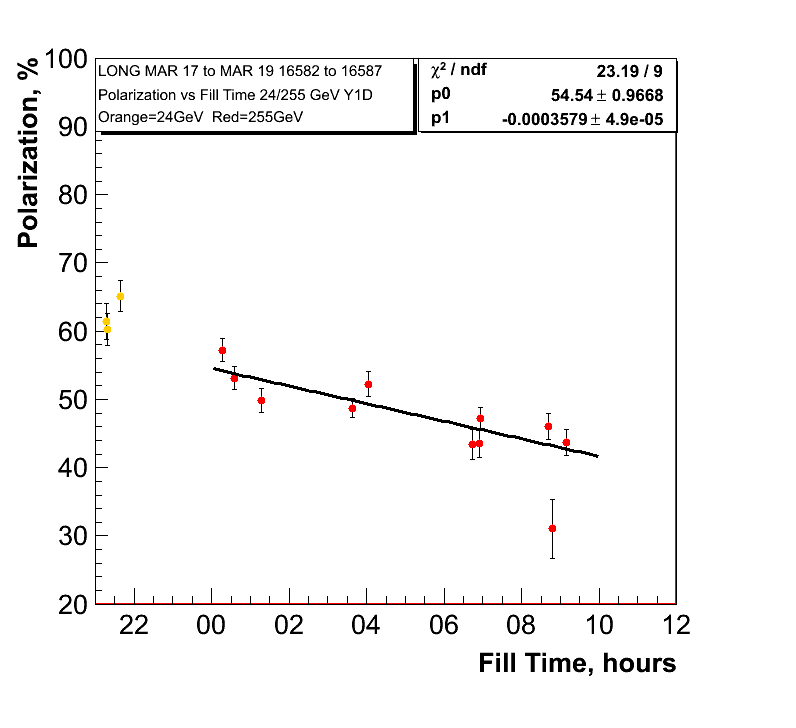 0.71%±0.28/hour
1.288%±0.18/hour
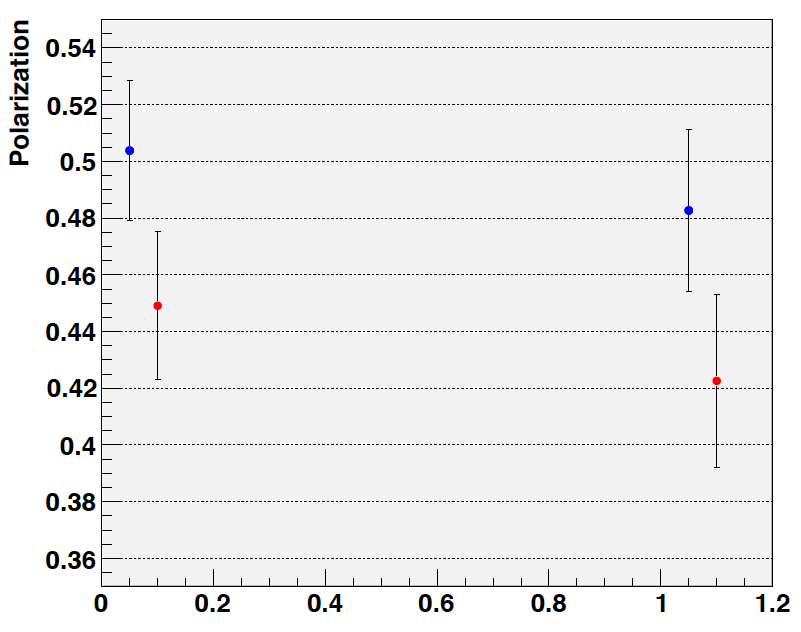 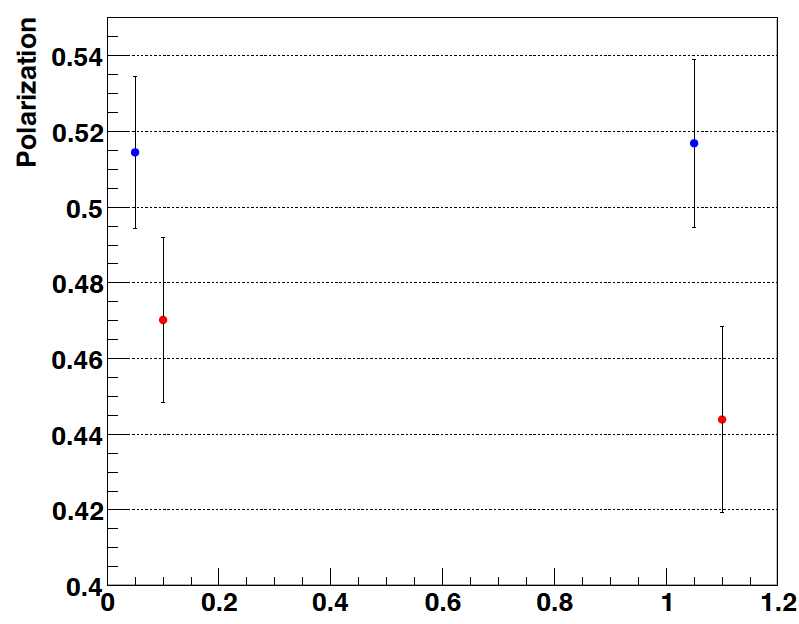 H-Jet:
Fills: 16586-16592
longitudinal
H-Jet:
Fills: 16570-16592
trans + longitudinal
E.C. Aschenauer
RSC - Meeting 2012/03/23
7
255 GeV Results Transverse Fills
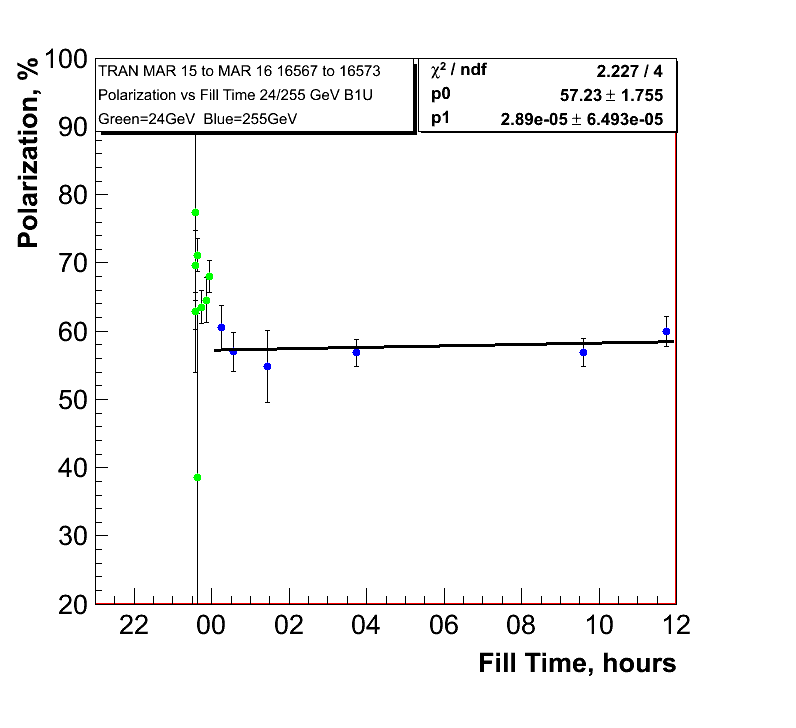 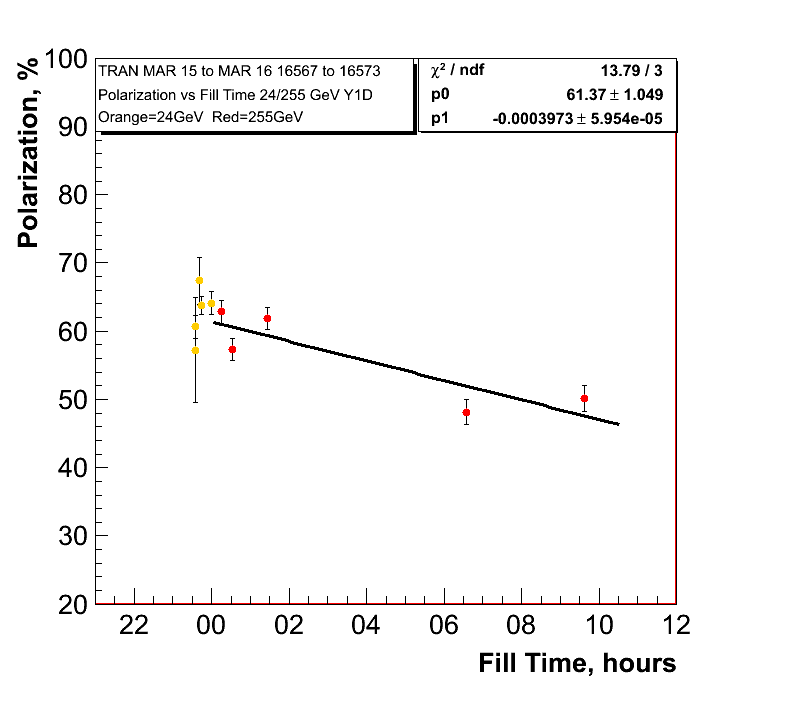 Polarisation 
lifetime in
yellow very 
similar to 
longitudinal 
255 GeV fills
0.10%±0.23/hour
1.4%±0.21/hour
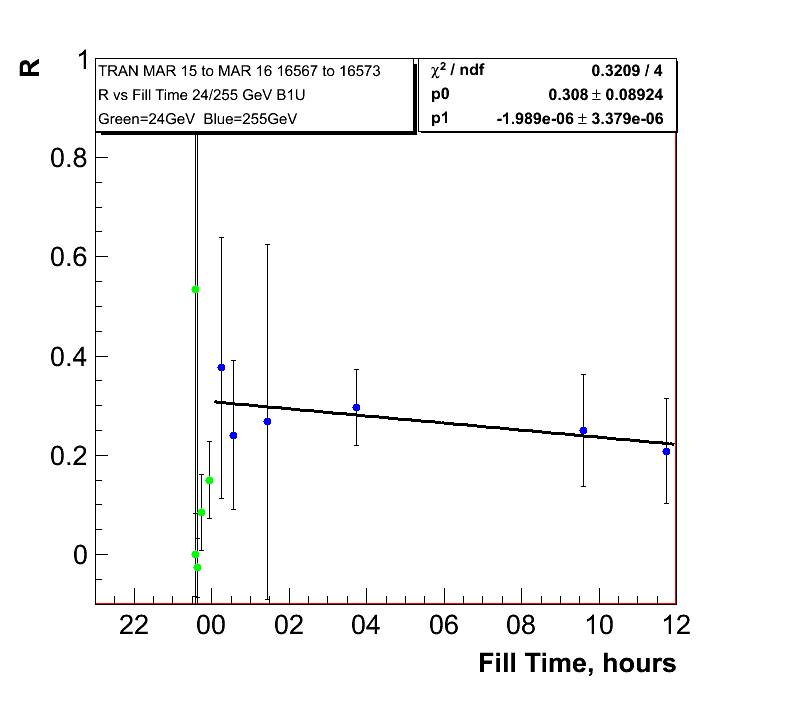 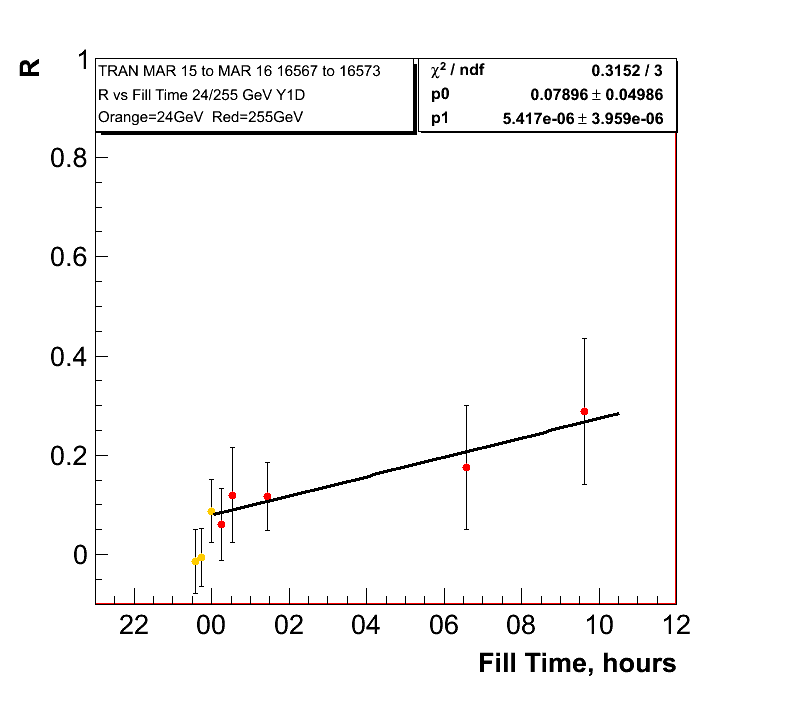 E.C. Aschenauer
RSC - Meeting 2012/03/23
8
History
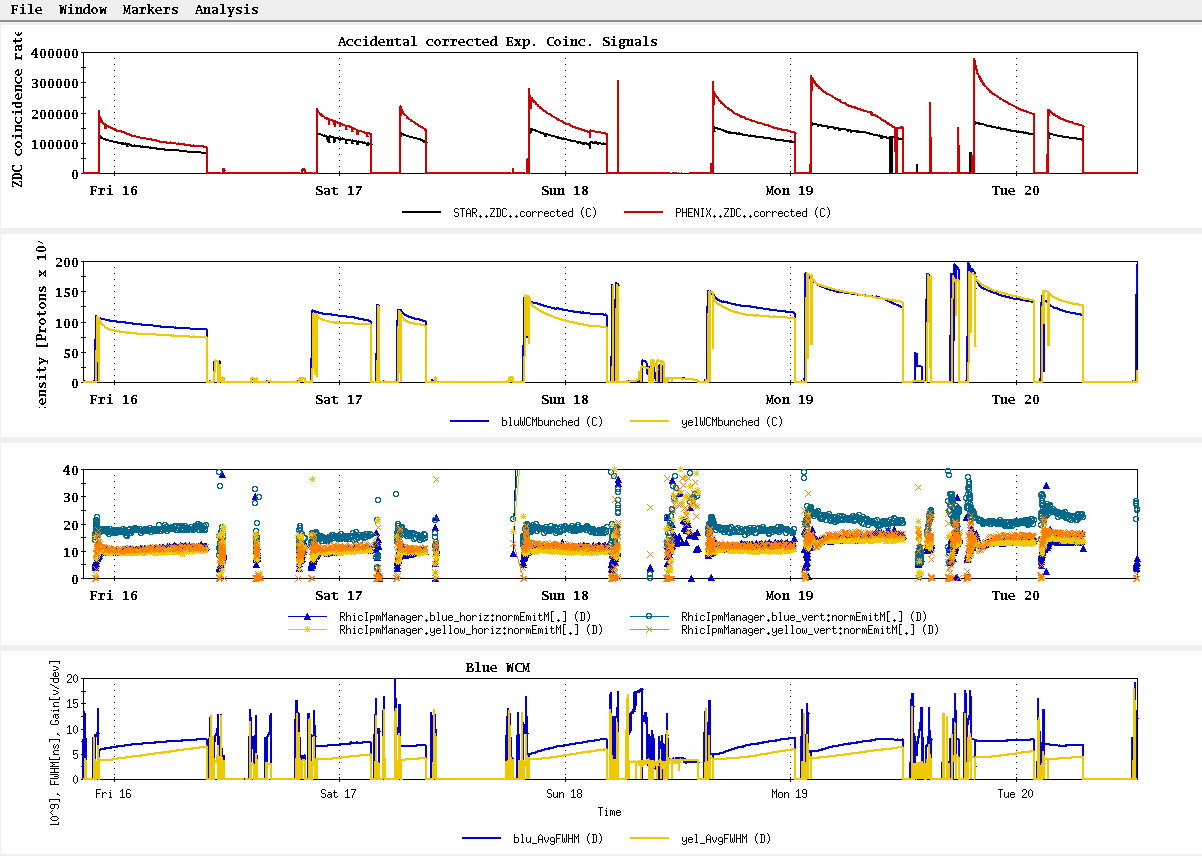 ~Lstore avg Goal
E.C. Aschenauer
RSC - Meeting 2012/03/23
9
Intensity Dependence of Polarisation
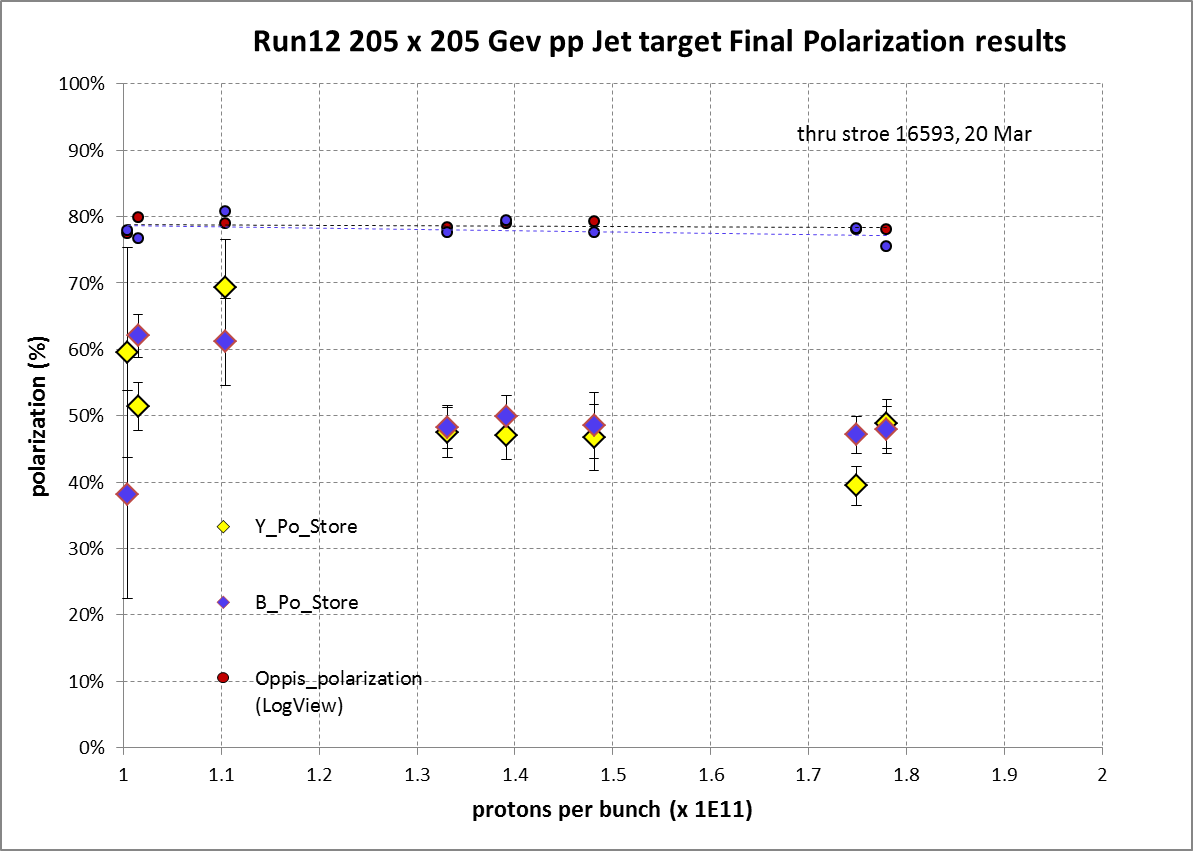 transverse
longitudinal
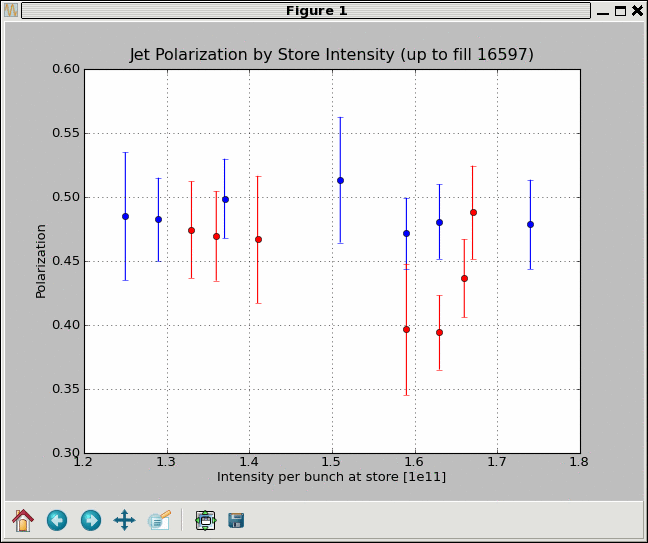 longitudinal
E.C. Aschenauer
RSC - Meeting 2012/03/23
10
Polarisation loss through rotator ramp
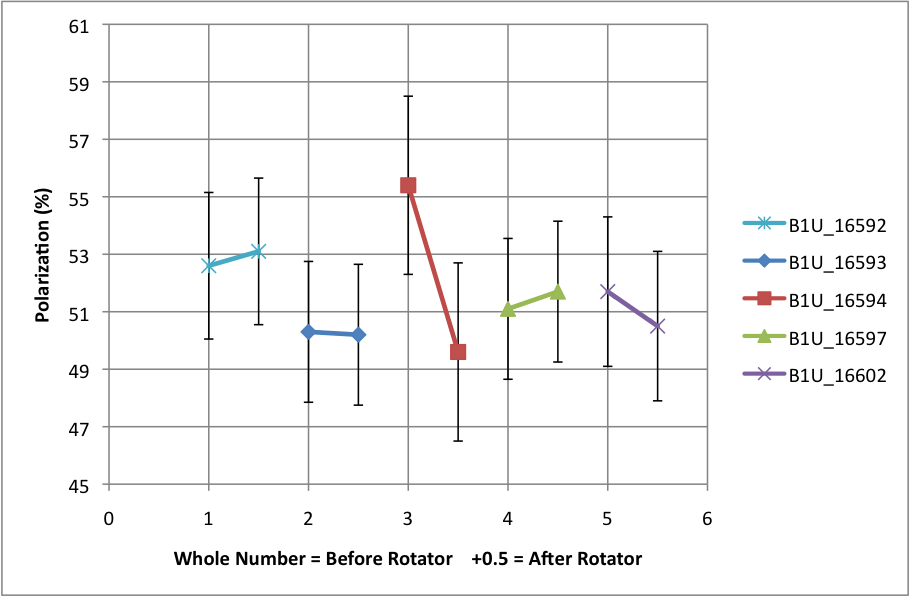 Blue Beam
Shown are the polarisation
measurements before and 
after the rotator ramp 
at 255 GeV
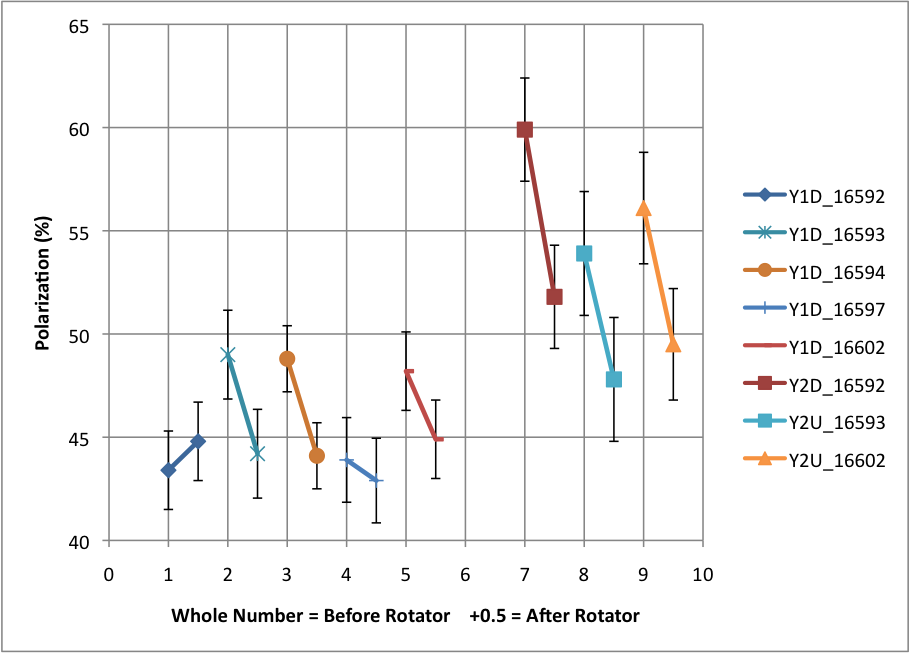 Yellow Beam
E.C. Aschenauer
RSC - Meeting 2012/03/23
11
Radial SPIN Angle Measured by pC
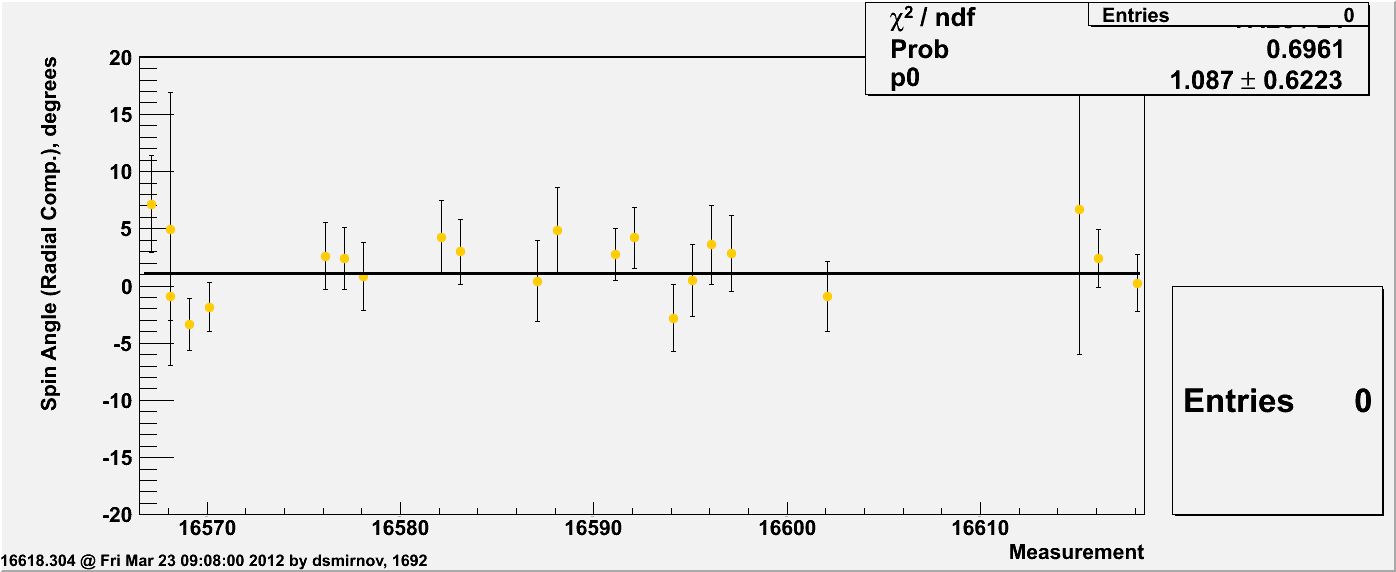 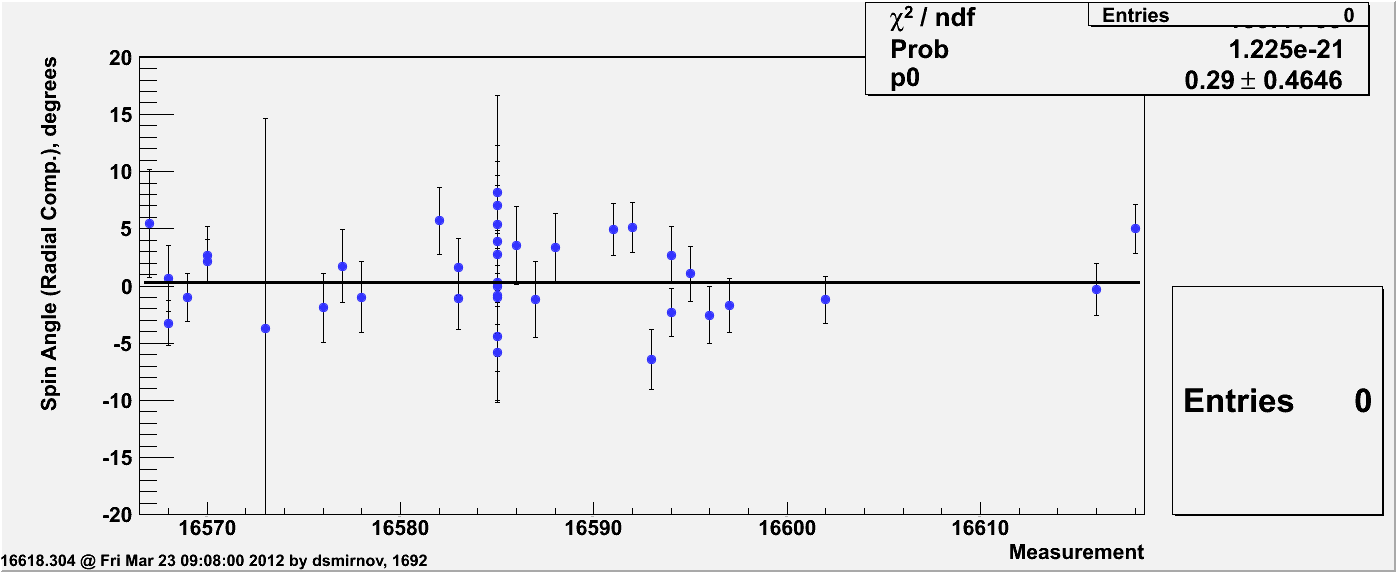 24 GeV
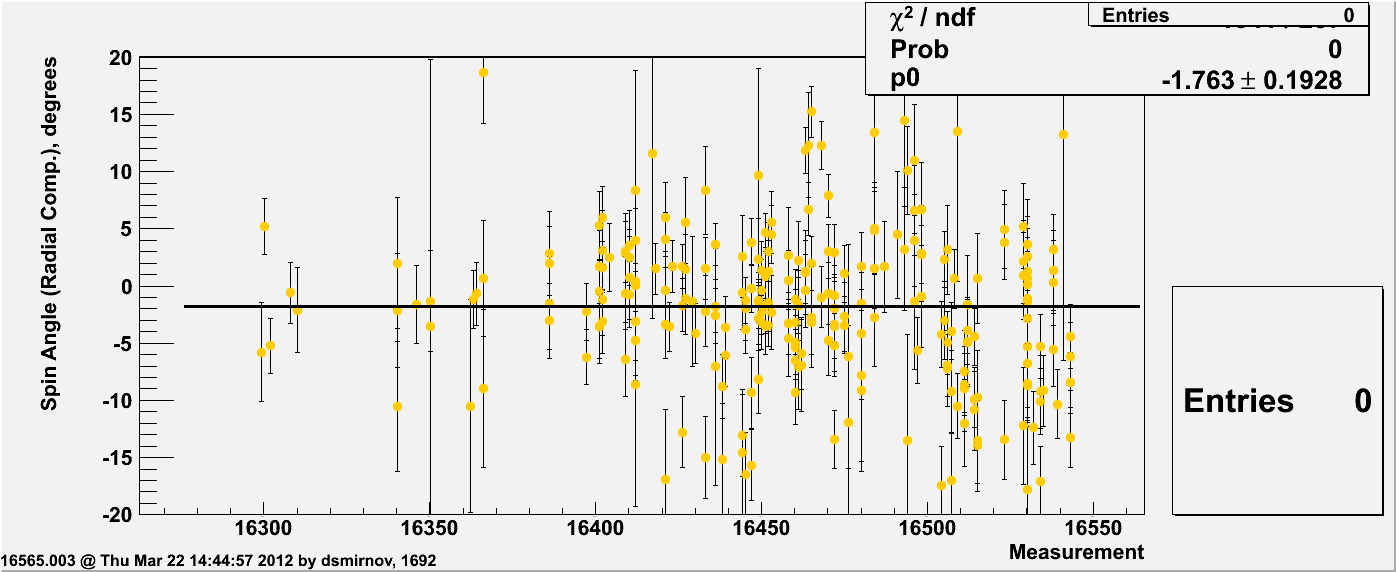 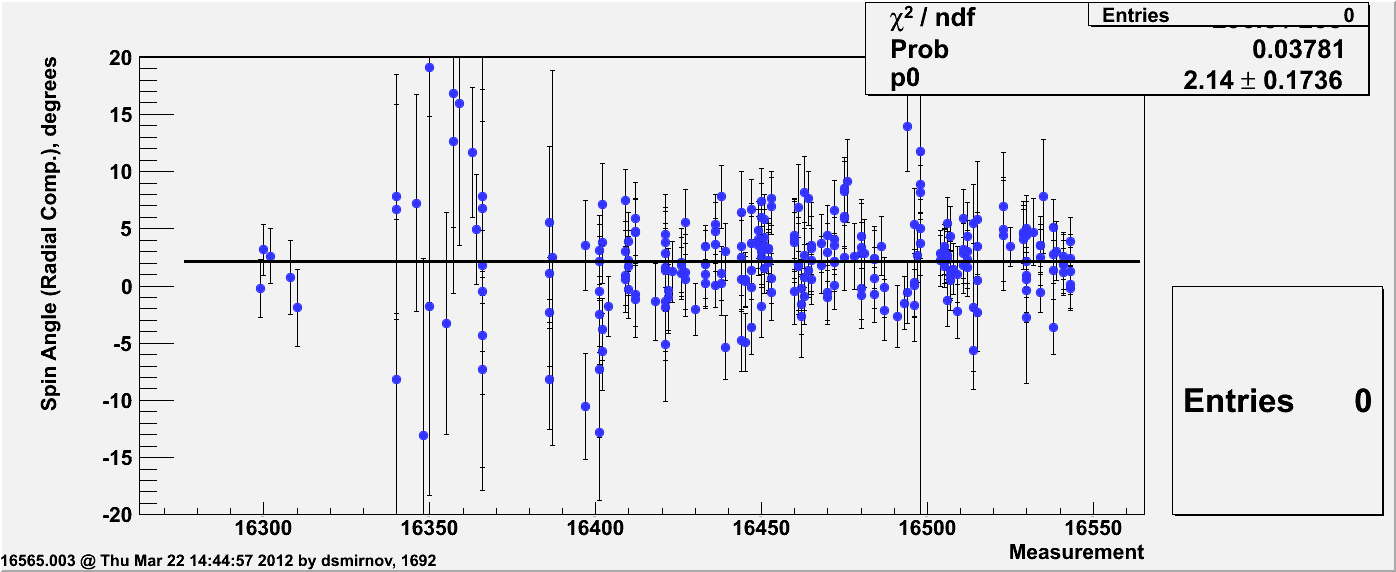 100 GeV
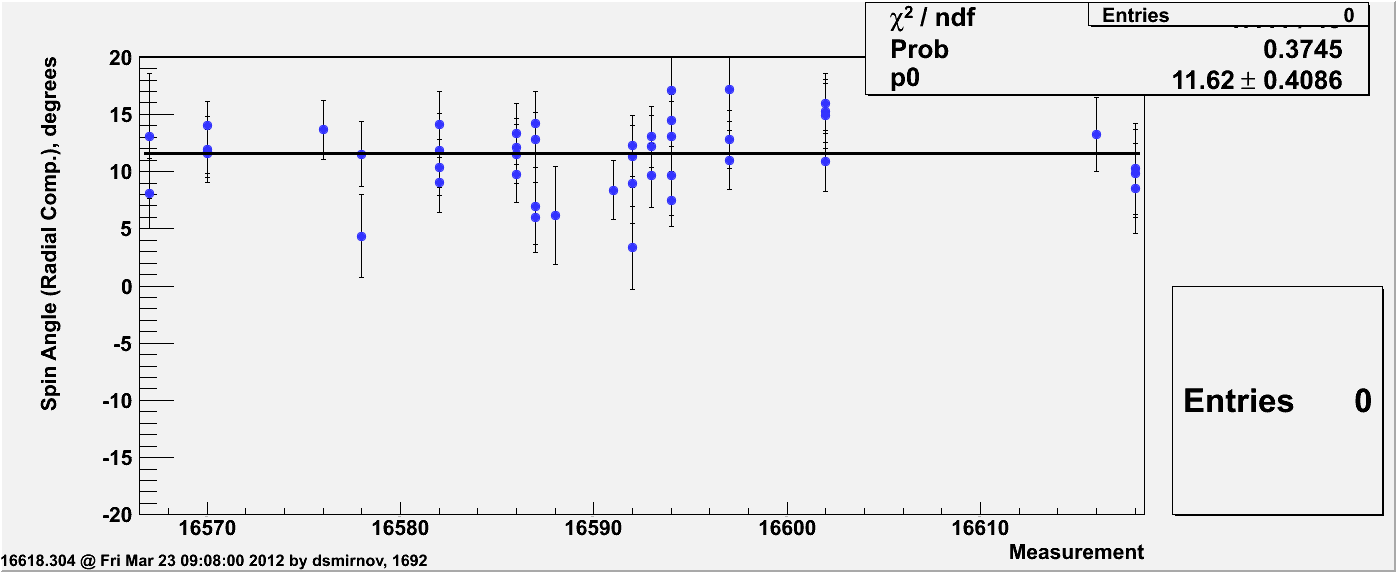 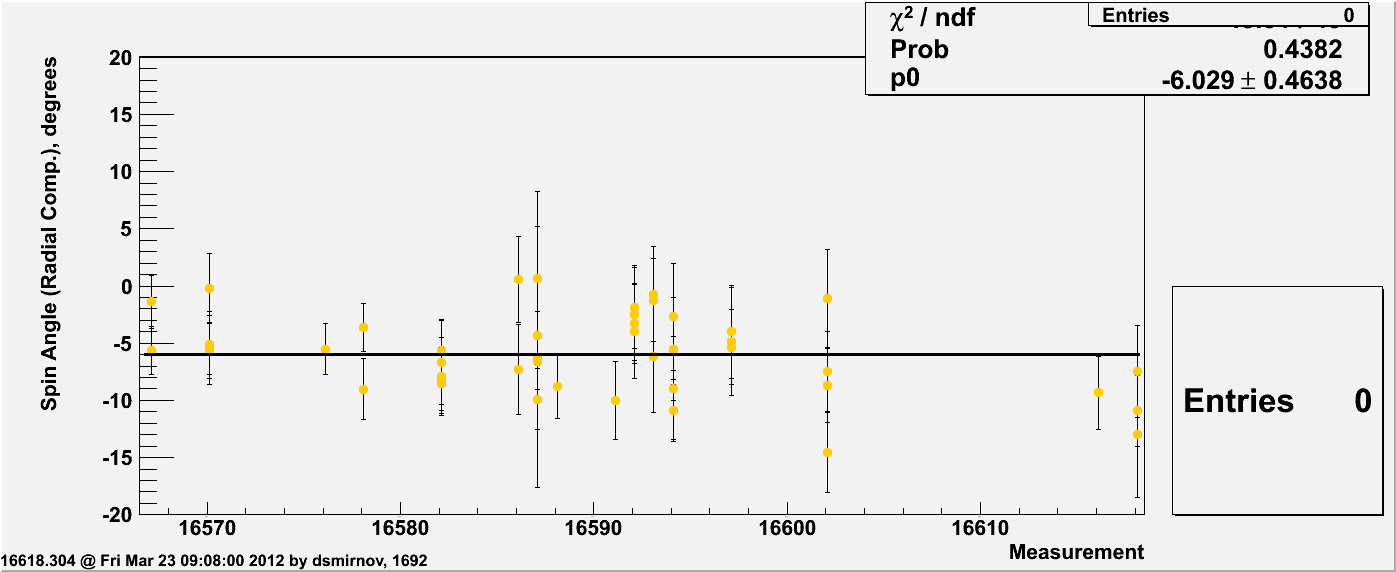 255 GeV
E.C. Aschenauer
RSC - Meeting 2012/03/23
12
Questions which Come to the Mind of a naïve experimentalist
Can we recover the loss of polarisation at injection
Do we understand the difference in flat top polarisation for the transverse vs. the longitudinal stores at 255 GeV
could this point to an intensity dependence
is the ramp procedure for a transverse and longitudinal store the same?
would a transverse fill help to understand this difference ?
Could we do something about the loss in polarisation in yellow ~5% during the rotator ramp
There was some time ago talk about an energy scan could this help the polarisation at flat top
Do we understand why the transverse spin component changes without changes in the rotator setting
E.C. Aschenauer
RSC - Meeting 2012/03/23
13
100 geV Results
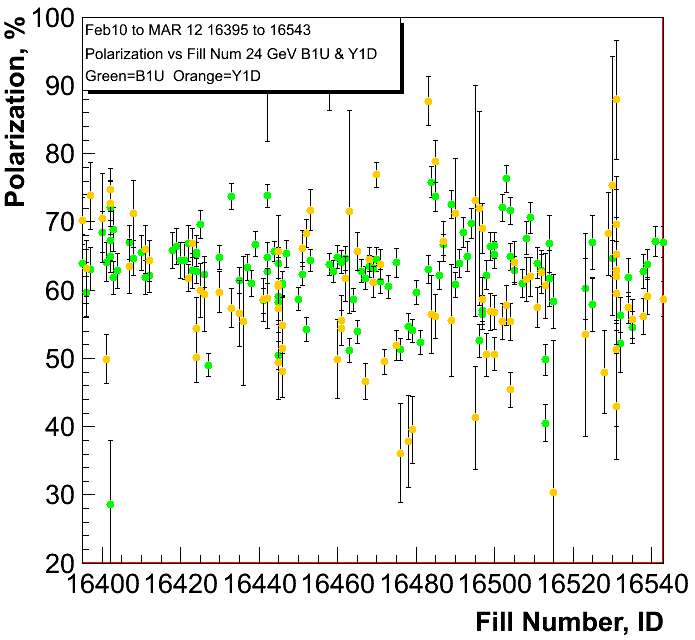 polarisation at injection
Blue and Yellow


Caveat:
only first round of cleaning
up noise in polarimeters 
was done

pC numbers not normalized 
to jet
E.C. Aschenauer
RSC - Meeting 2012/03/23
14
100 geV Results
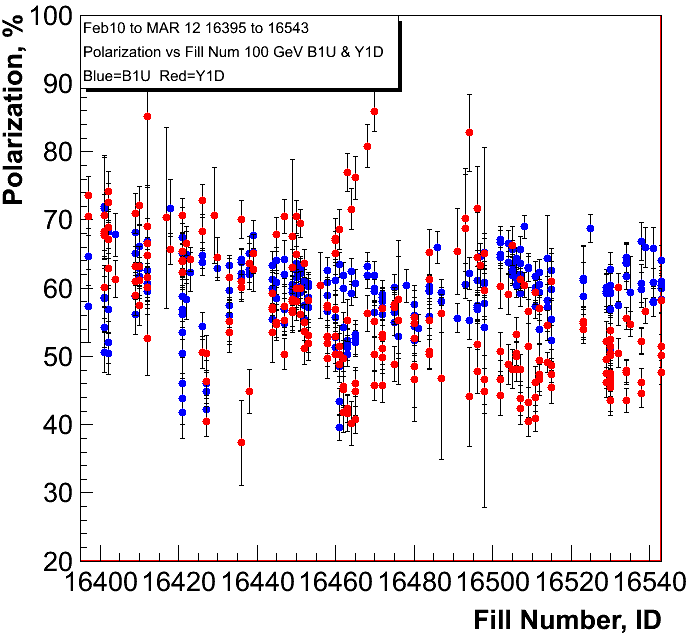 polarisation at flat top
Blue and Yellow
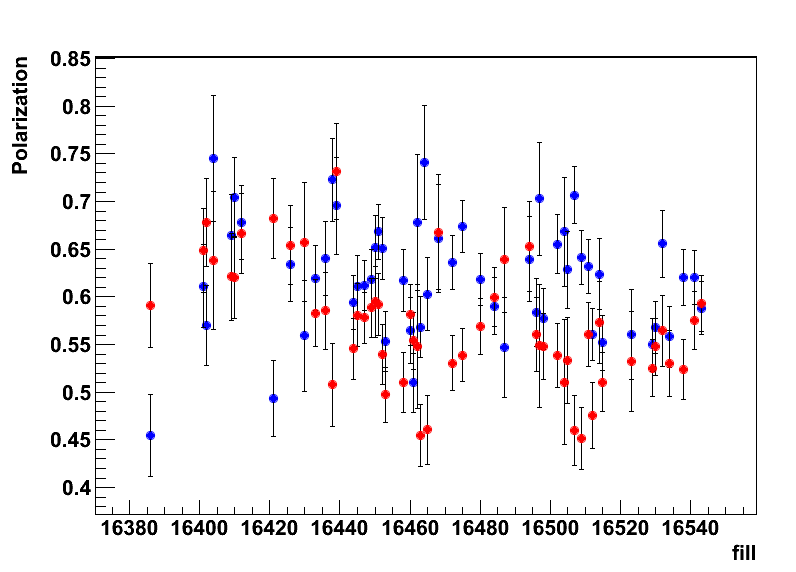 H-JET
E.C. Aschenauer
RSC - Meeting 2012/03/23
15
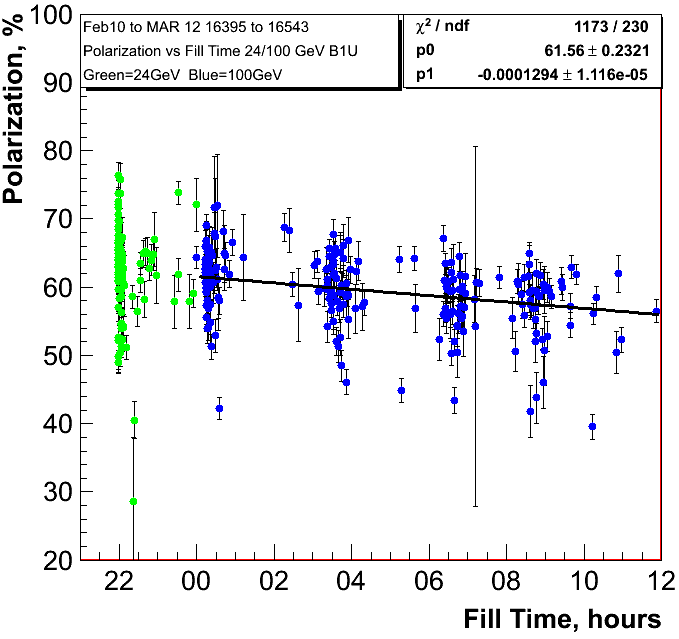 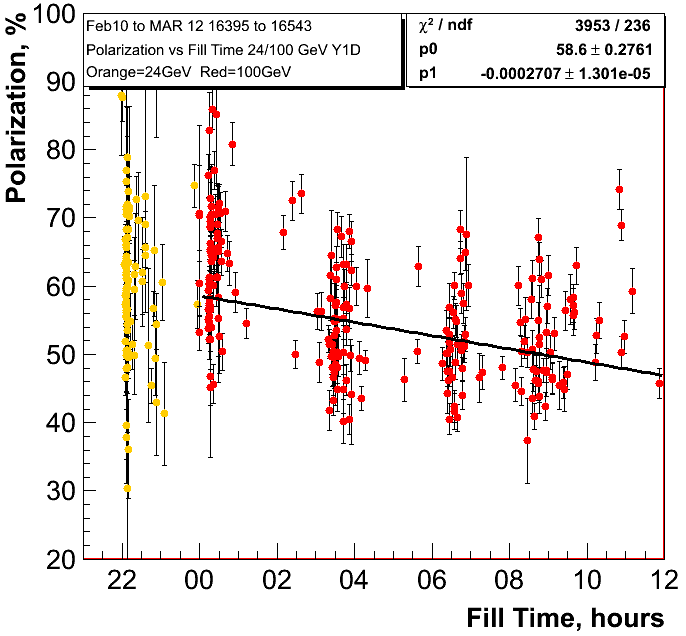 0.47%±0.040/hour
0.97%±0.047/hour
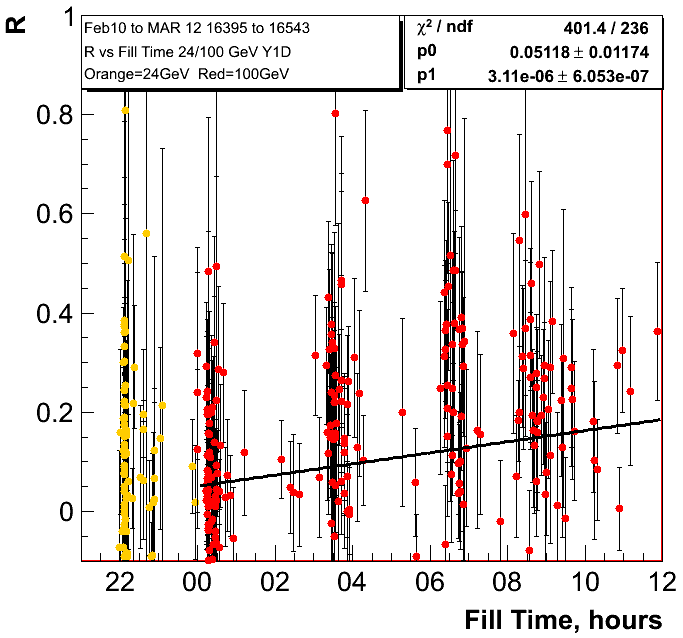 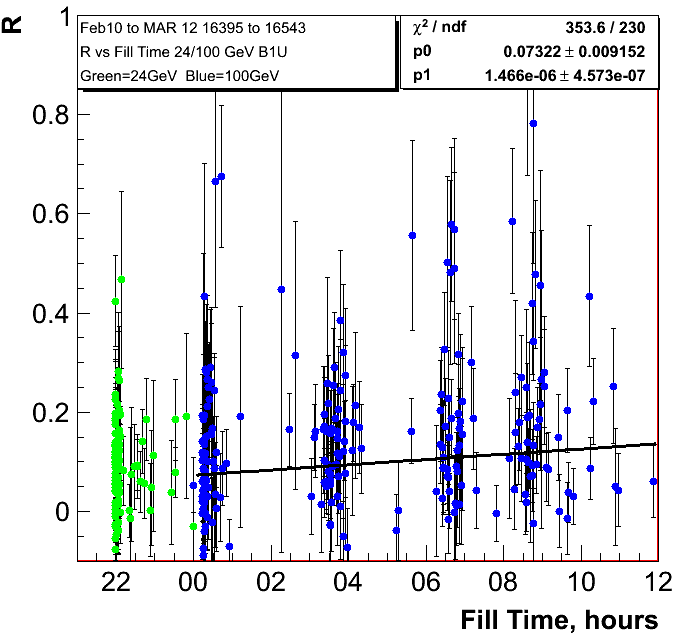 E.C. Aschenauer
RSC - Meeting 2012/03/23
16
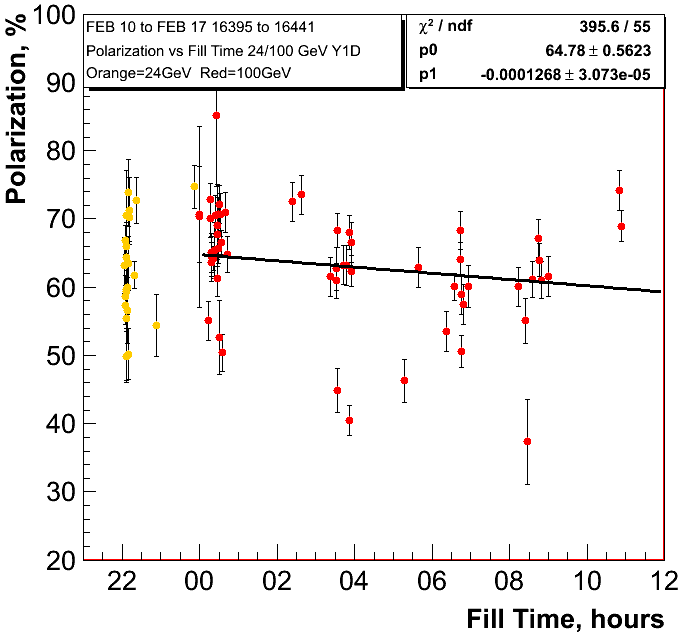 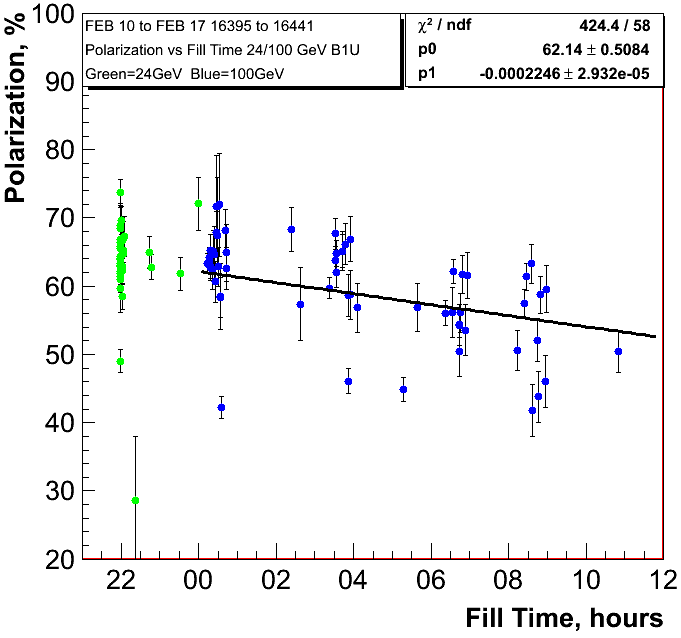 0.46%±0.11/hour
0.80%±0.11/hour
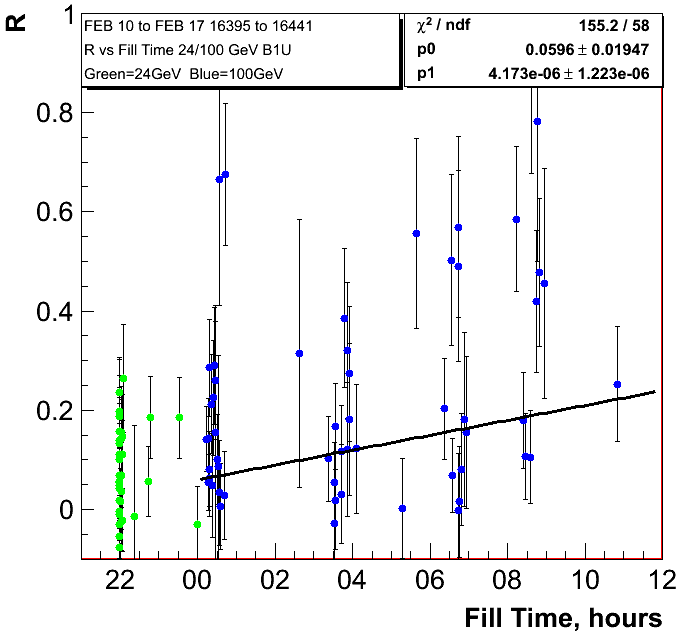 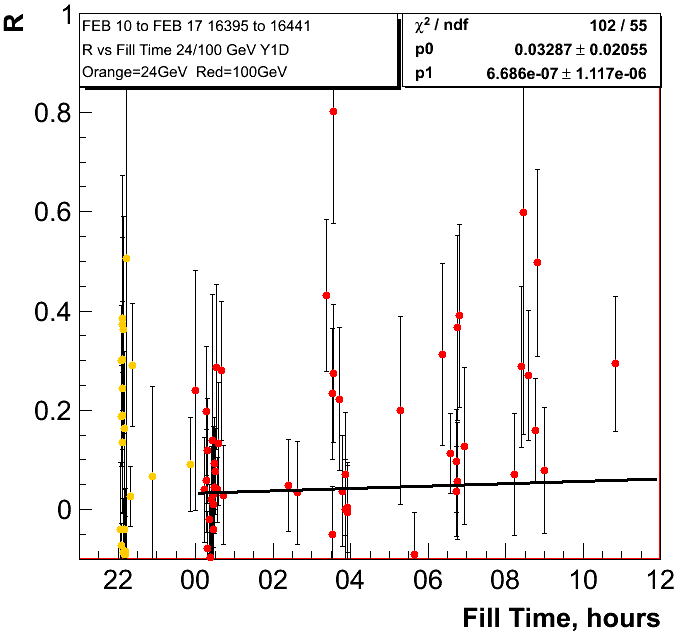 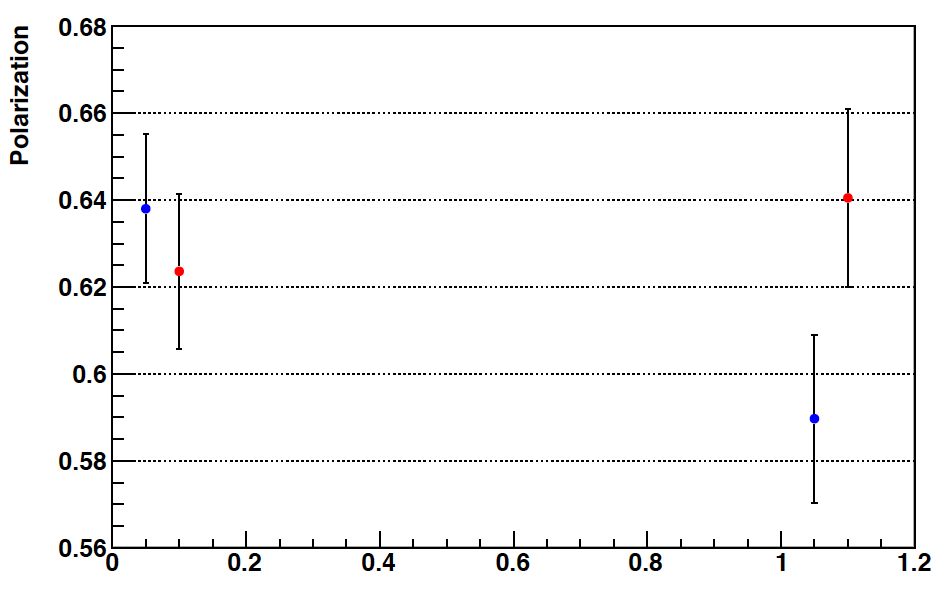 H-Jet
Fills: 16386-16439
E.C. Aschenauer
RSC - Meeting 2012/03/23
17
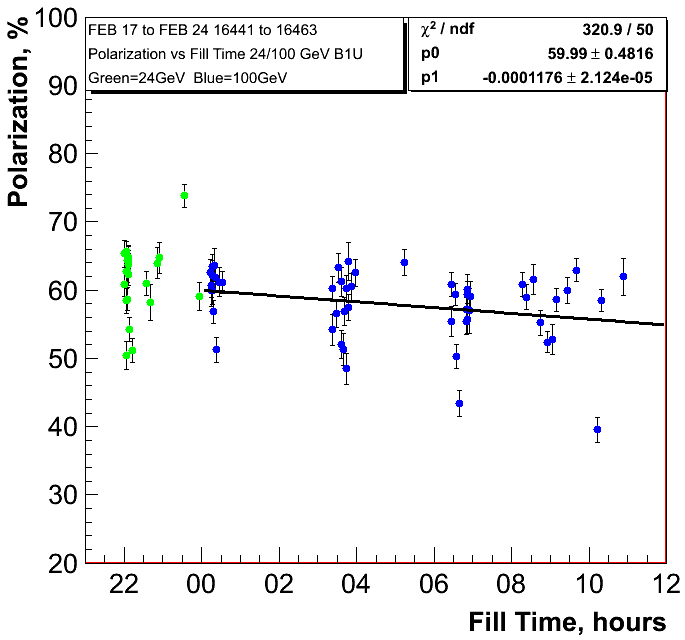 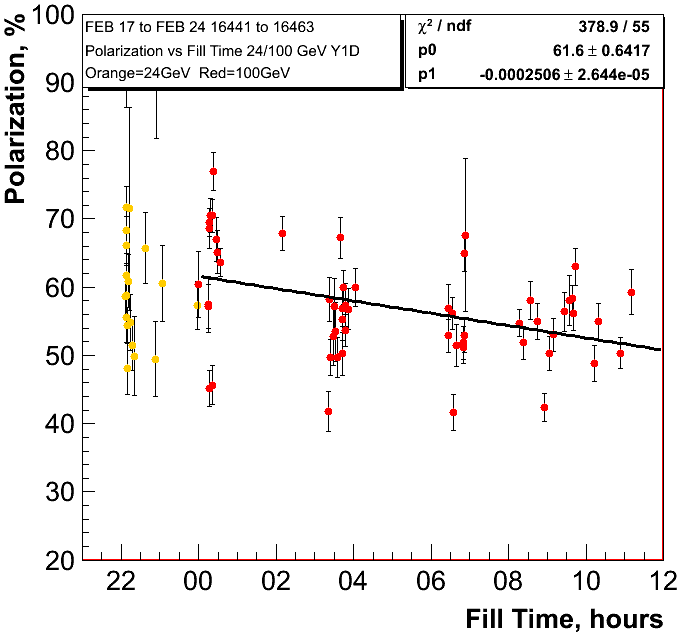 0.90%±0.095/hour
0.42%±0.08/hour
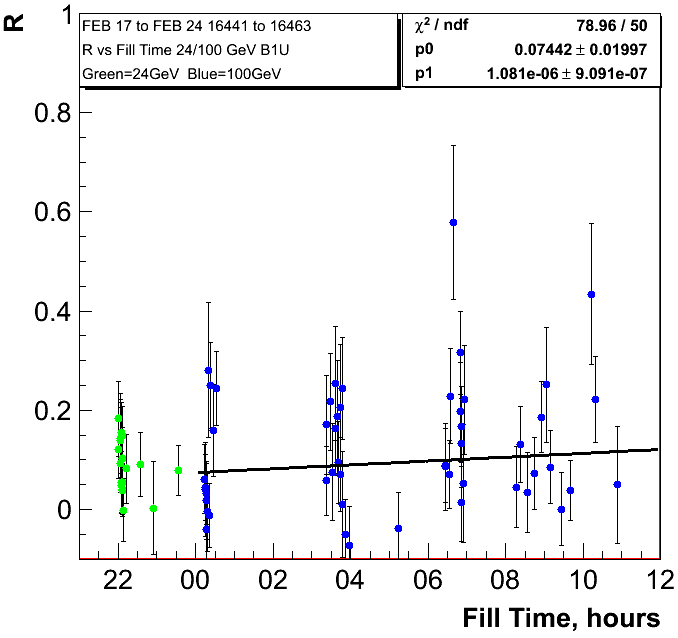 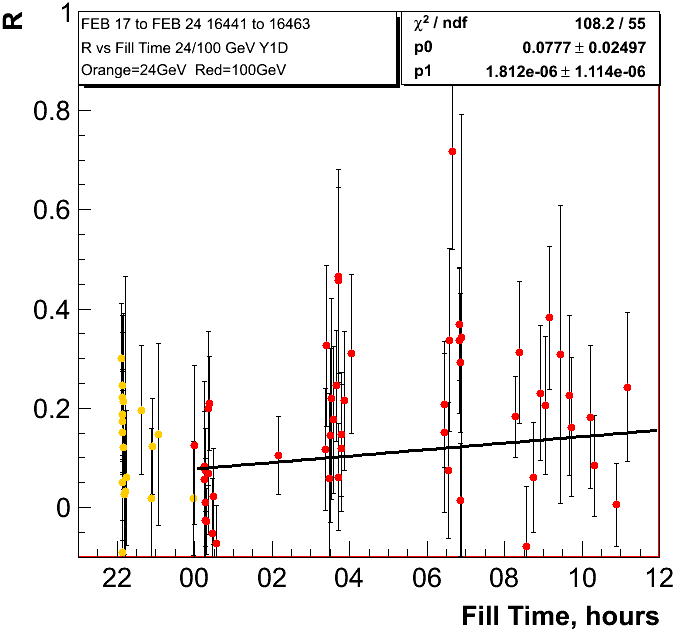 E.C. Aschenauer
RSC - Meeting 2012/03/23
18
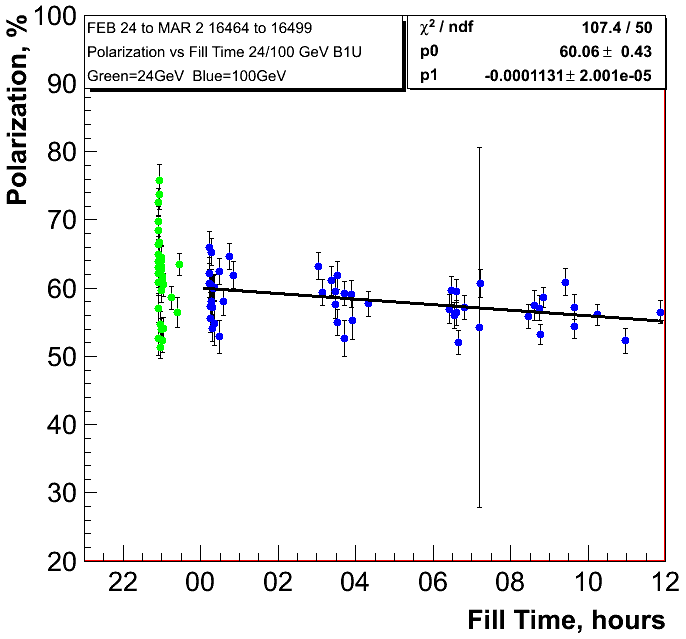 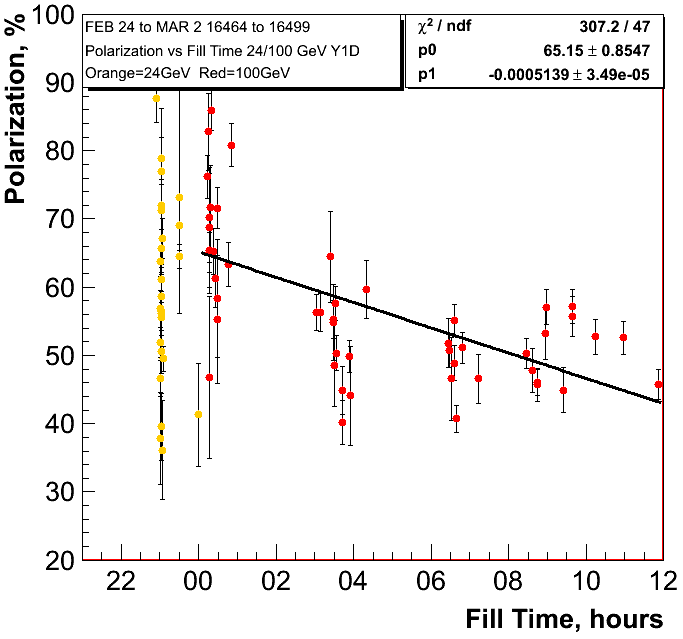 1.85%±0.13/hour
0.41%±0.07/hour
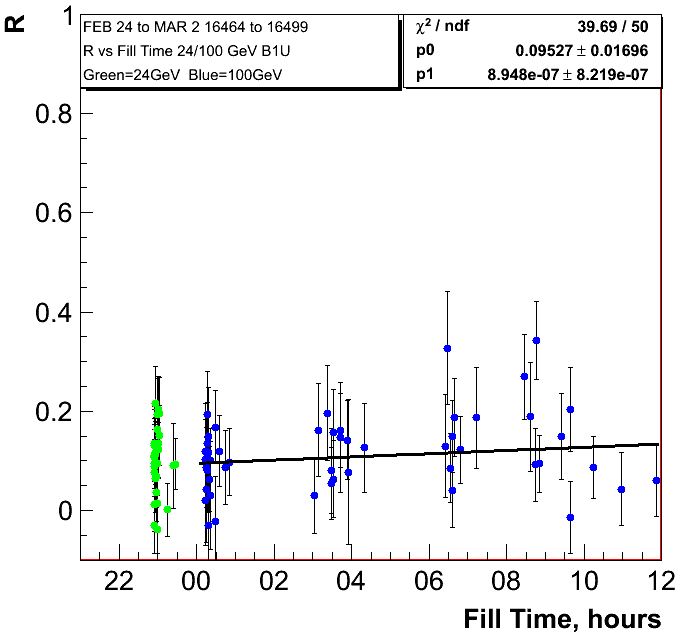 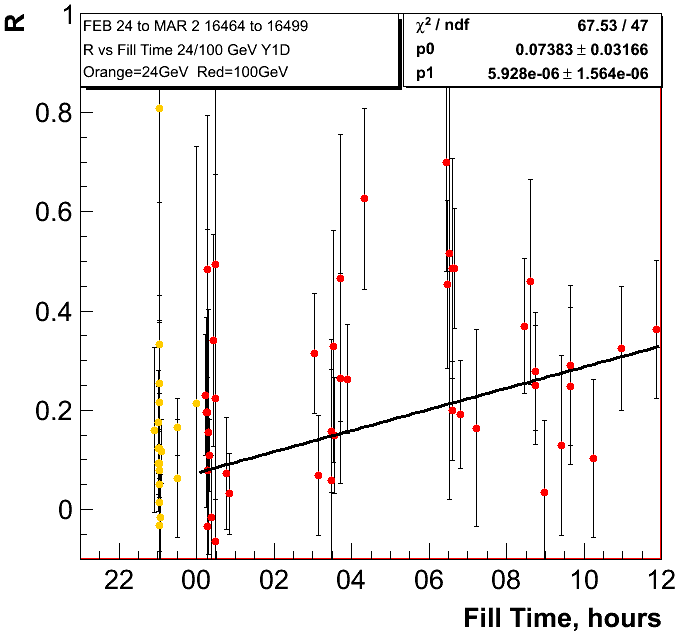 E.C. Aschenauer
RSC - Meeting 2012/03/23
19
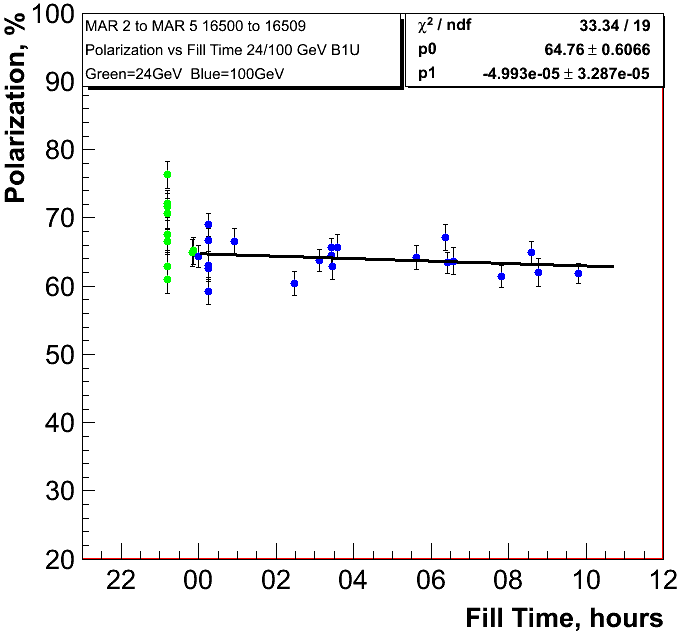 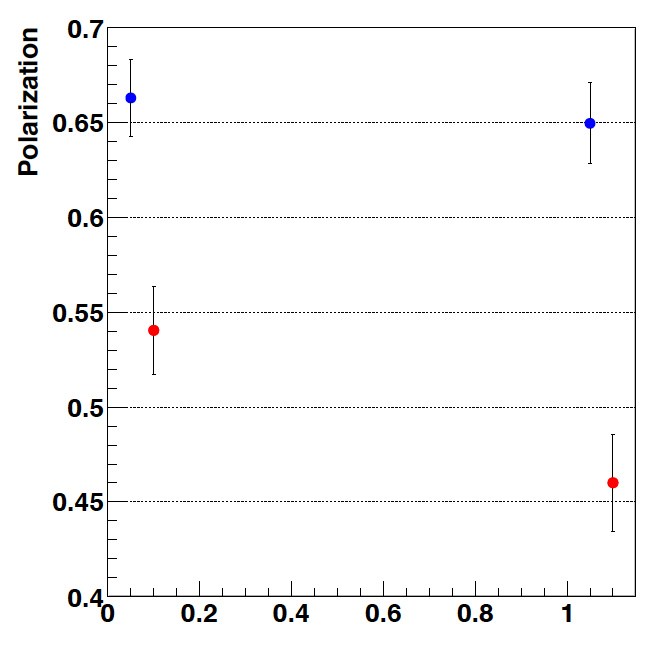 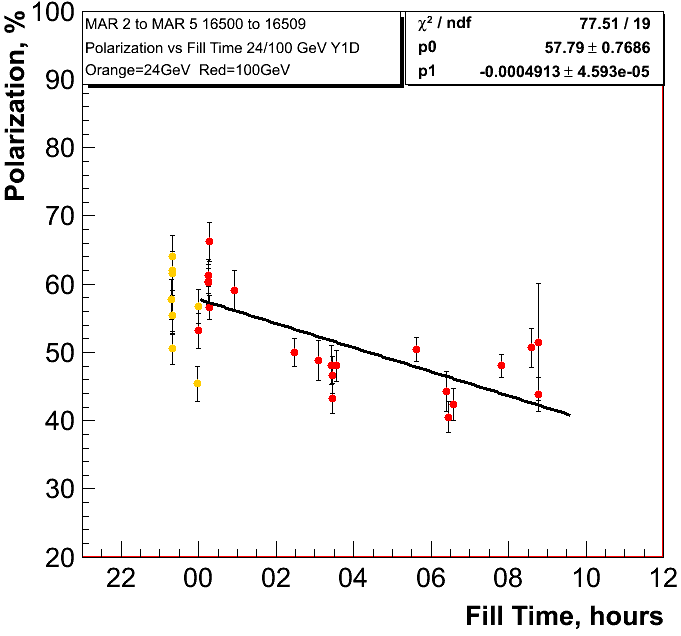 0.18%±0.118/hour
1.77%±0.17/hour
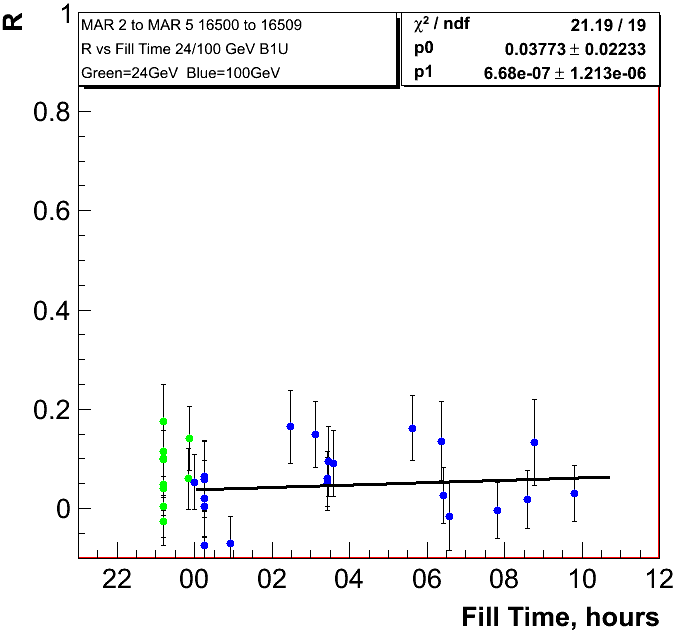 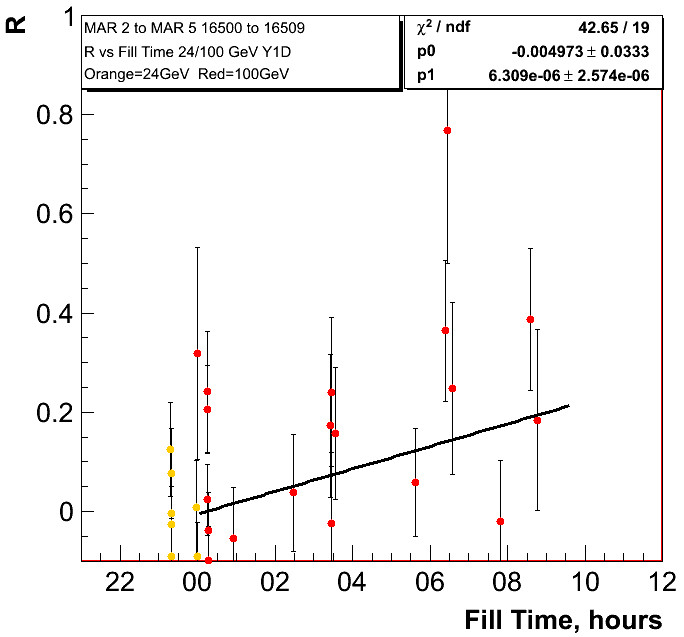 H-Jet
Fills: 16502-16511
E.C. Aschenauer
RSC - Meeting 2012/03/23
20
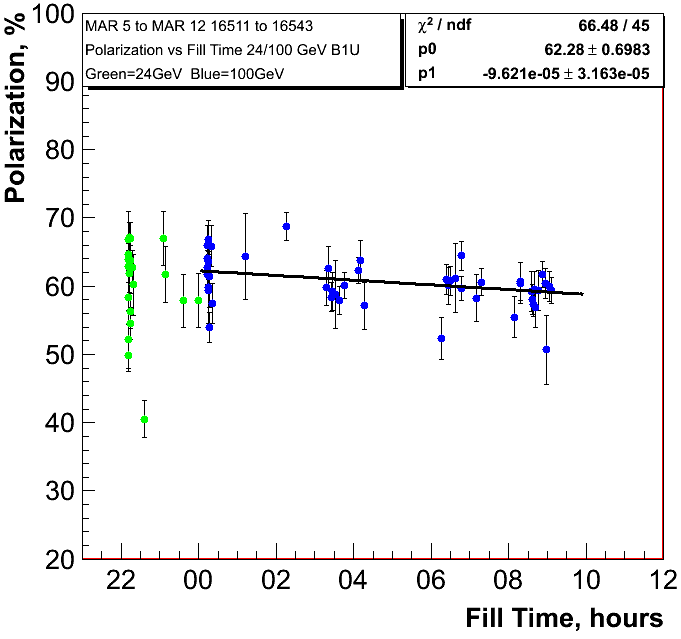 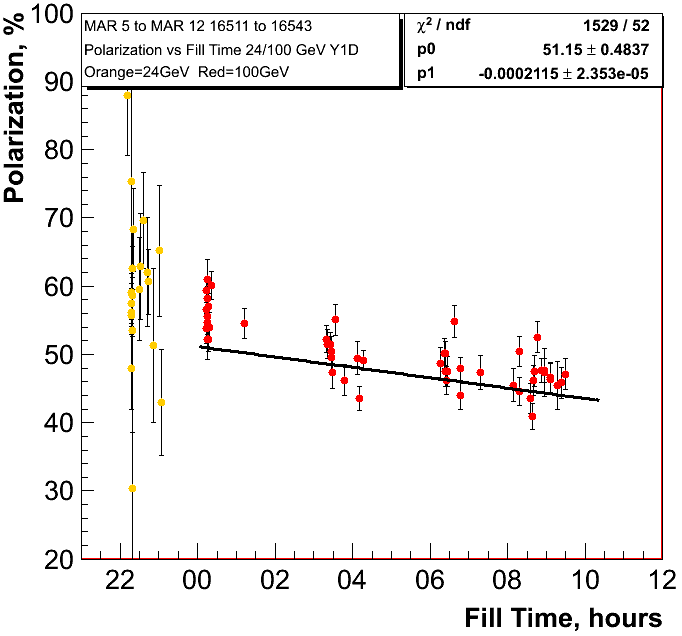 0.35%±0.11/hour
0.76%±0.08/hour
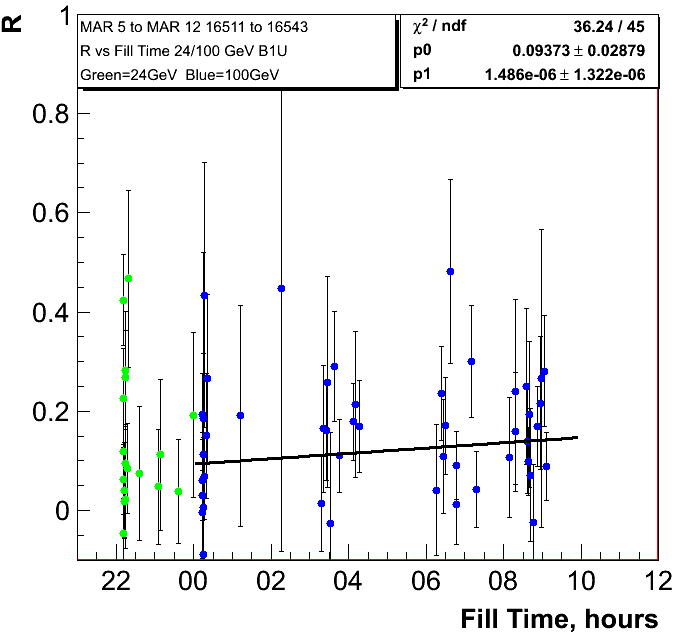 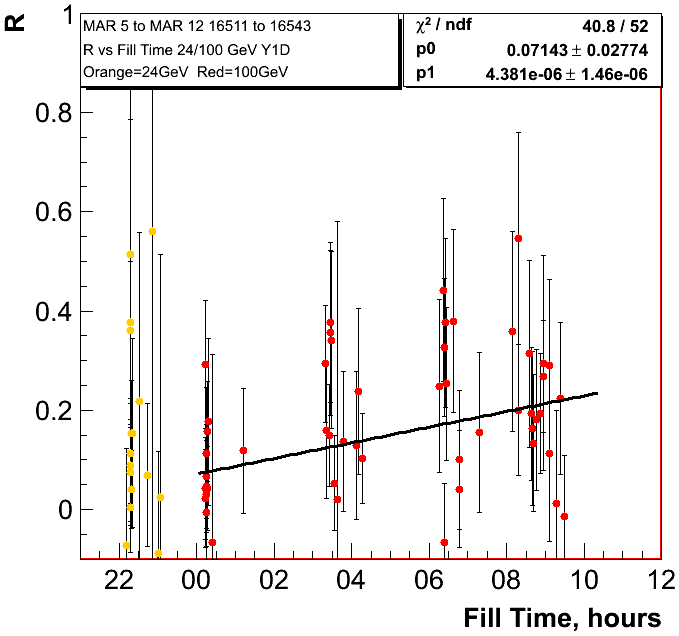 E.C. Aschenauer
RSC - Meeting 2012/03/23
21
Summary
100 GeV:
main loss in polarisation through decay in fill
polarisation decay varies from week to week for the two beams
jet and pC polarimeters consistent observing the same trends
could this nice data set be used to correlate it to machine parameters  improve polarisation at 255 GeV

255 GeV:
the polarisation loss is through ramp to full energy, through rotator ramp and polarisation lifetime 
jet and pC polarimeters consistent observing the same trends
current flat store polarisation consistent with 2011 average
polarisation decay in fill “comparable” to 2011
Is there any possibility to go back to the polarisation at 255 GeV transverse fills
E.C. Aschenauer
RSC - Meeting 2012/03/23
22
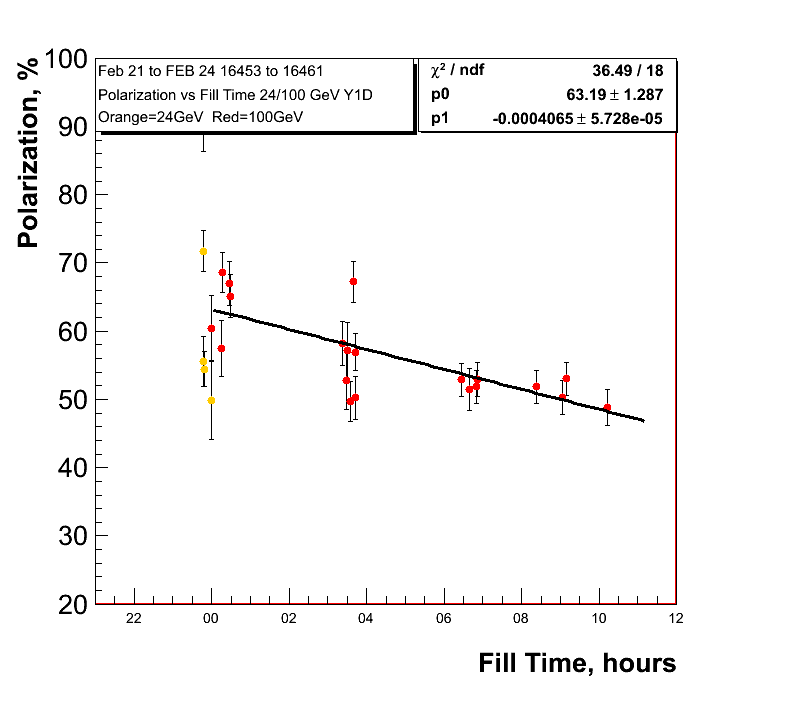 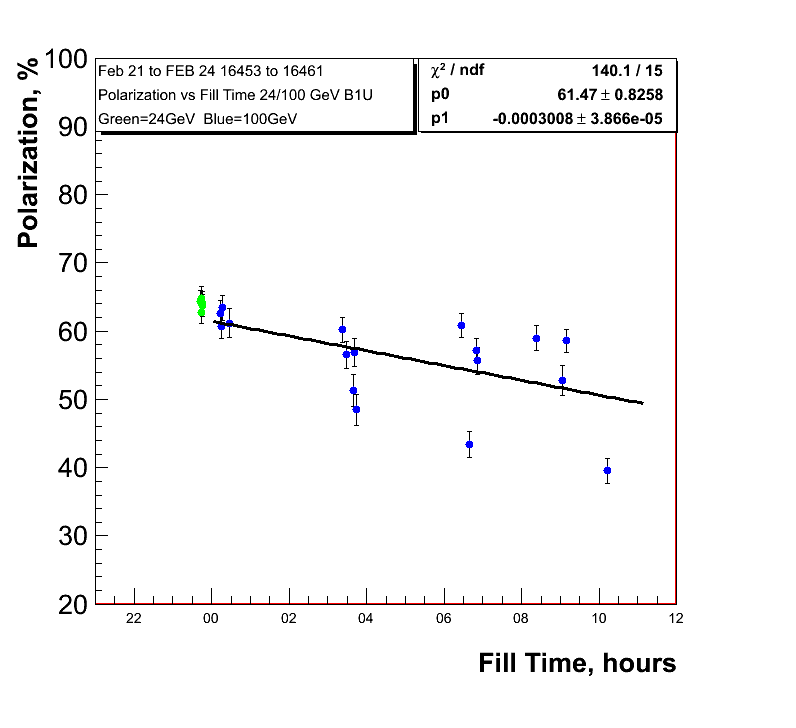 1.08%±0.1
1.4%±0.21
Fills 
16453-16461
before
split tunes
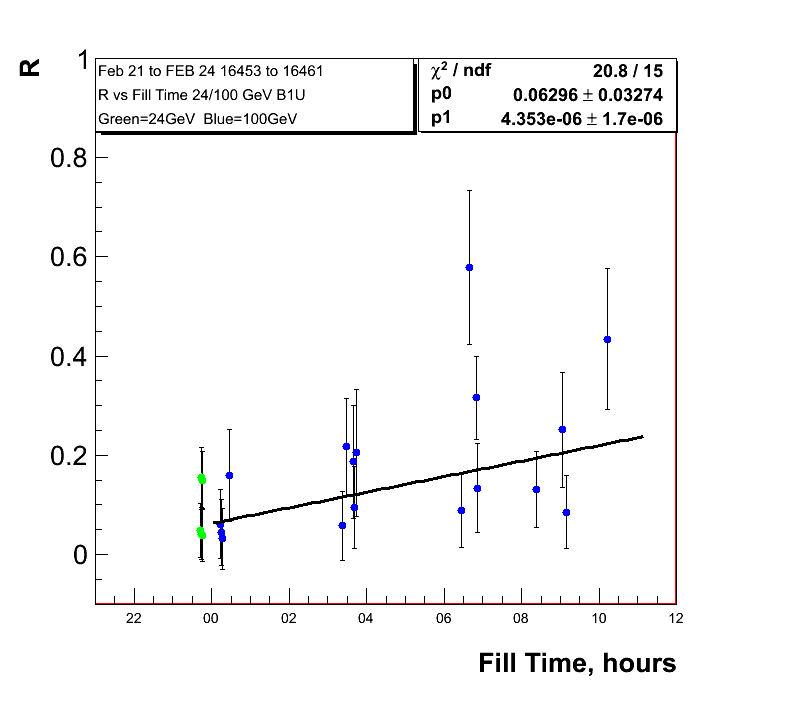 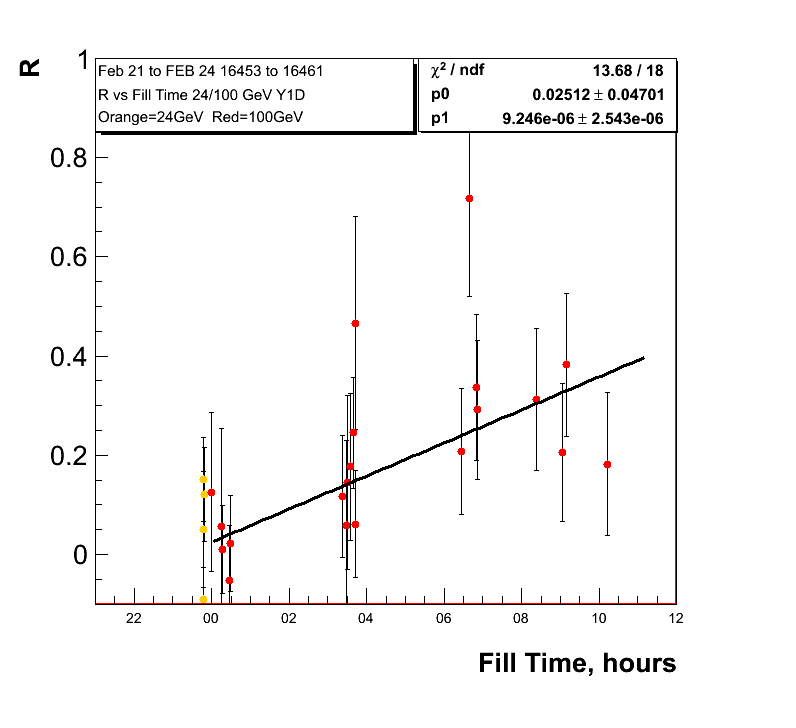 E.C. Aschenauer
23
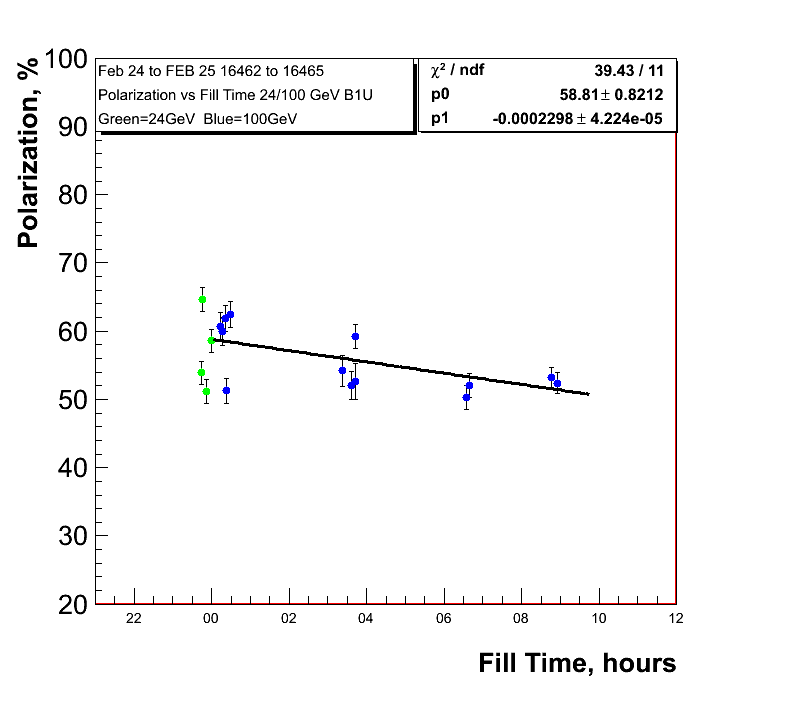 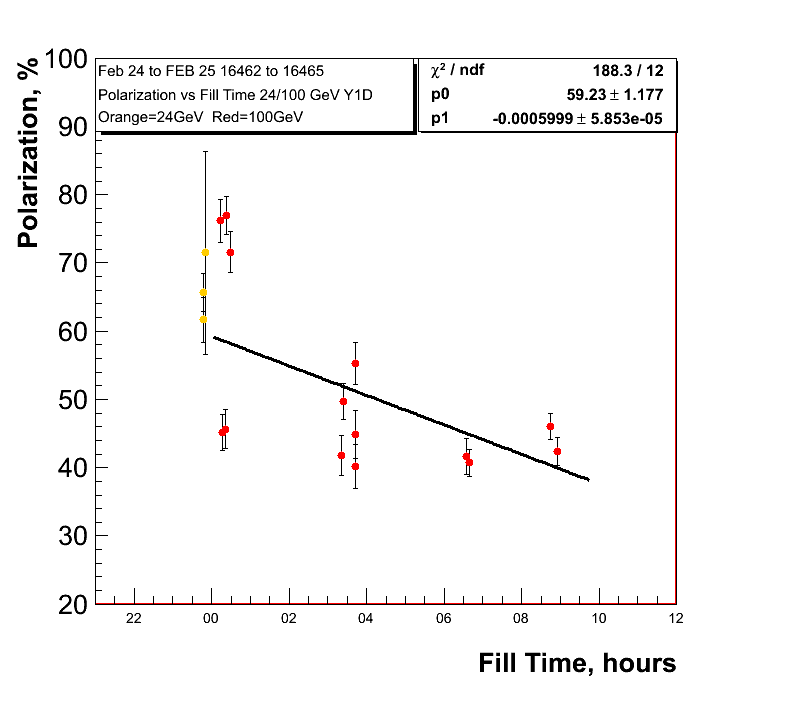 0.83%±0.15
2.16%±0.2
Split Tune Fills
16462-16465
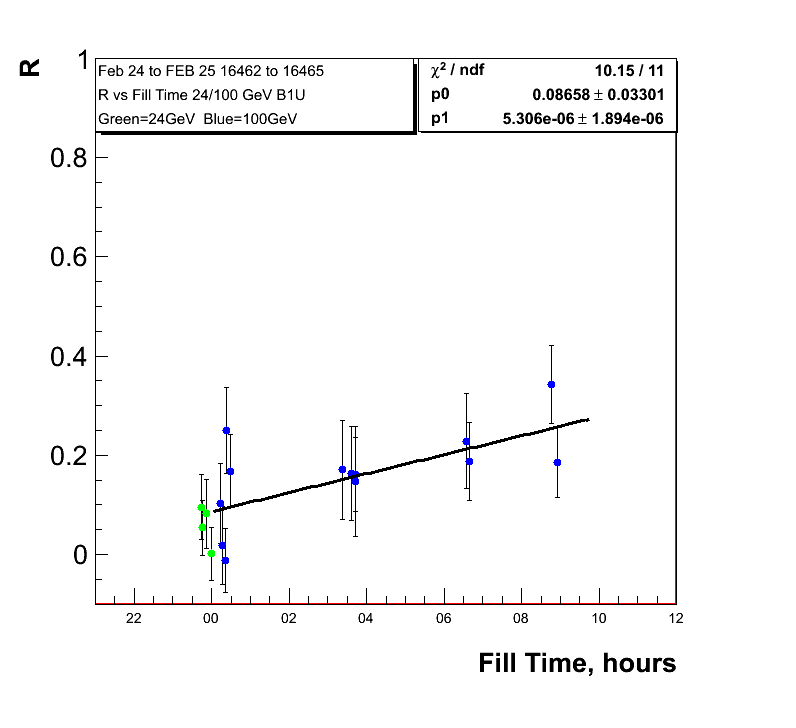 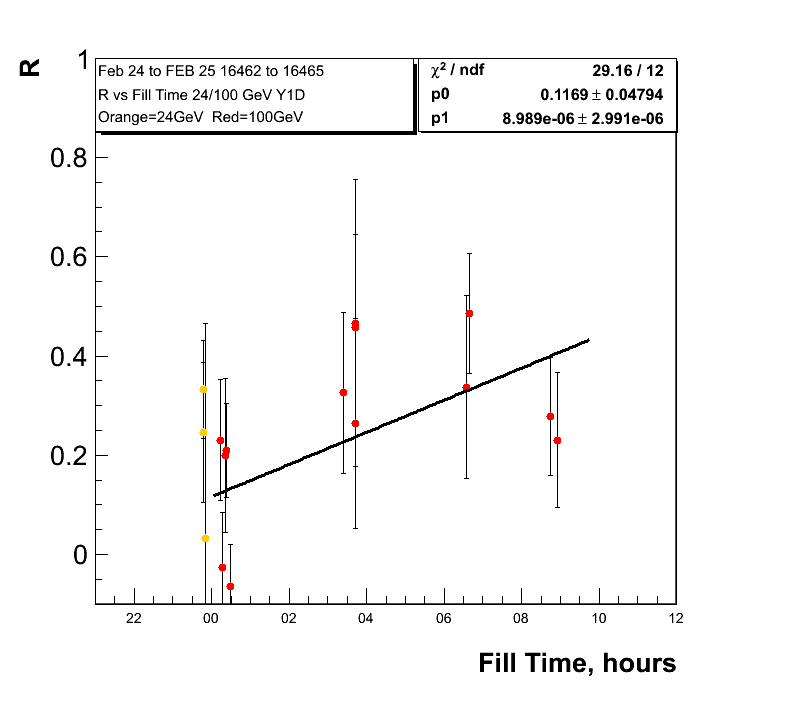 E.C. Aschenauer
24
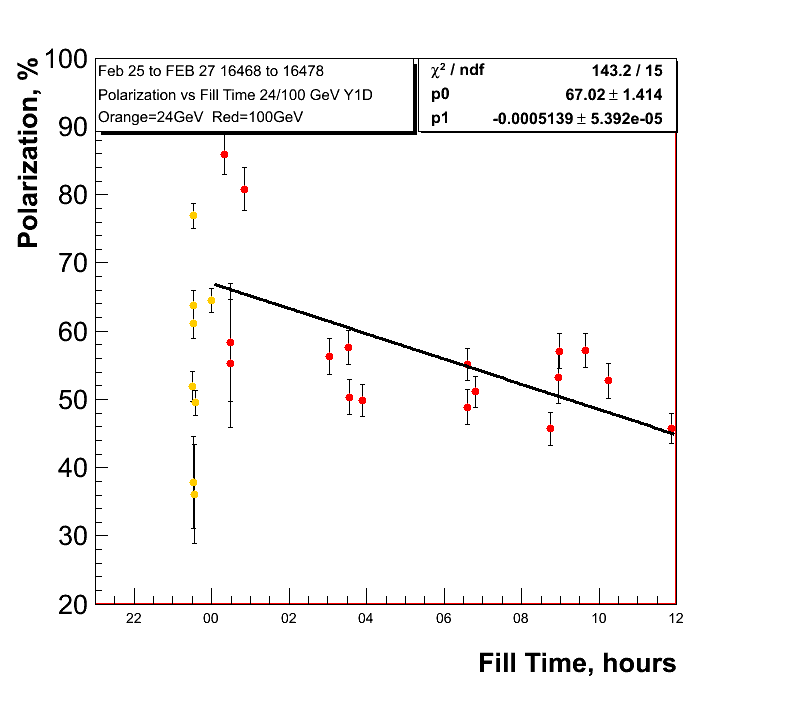 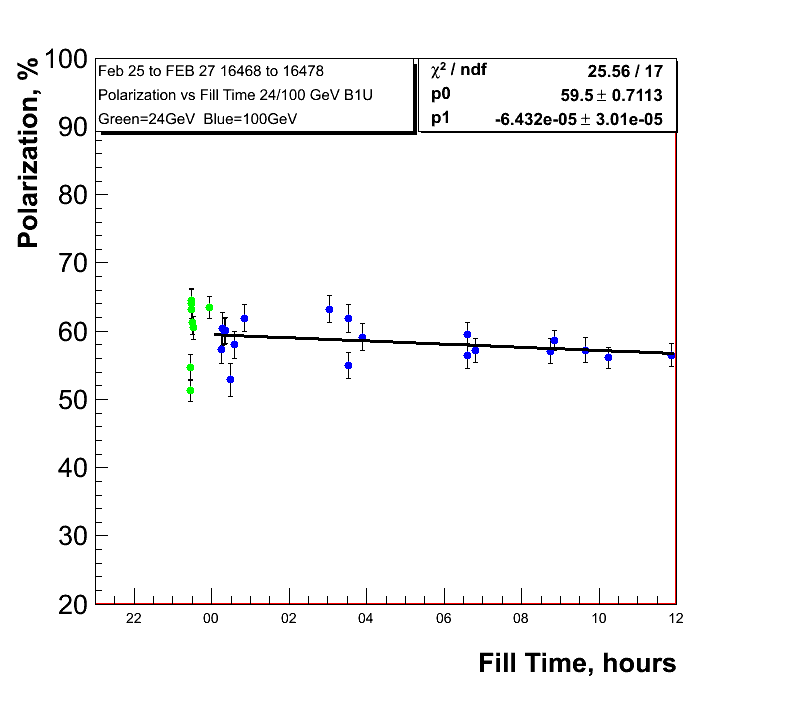 1.85%±0.19
0.23%±0.11
Fills 
16468-16478
after
split tunes
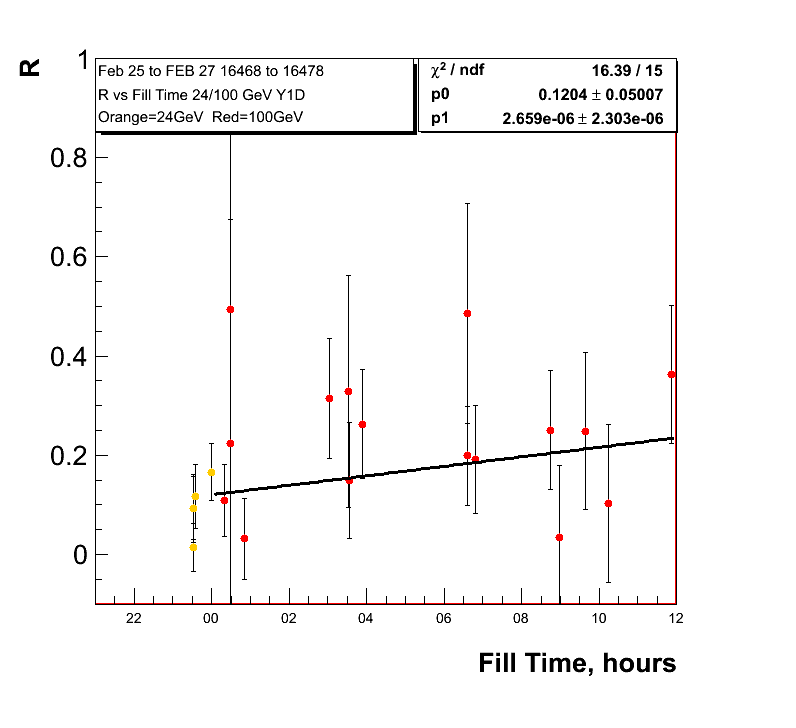 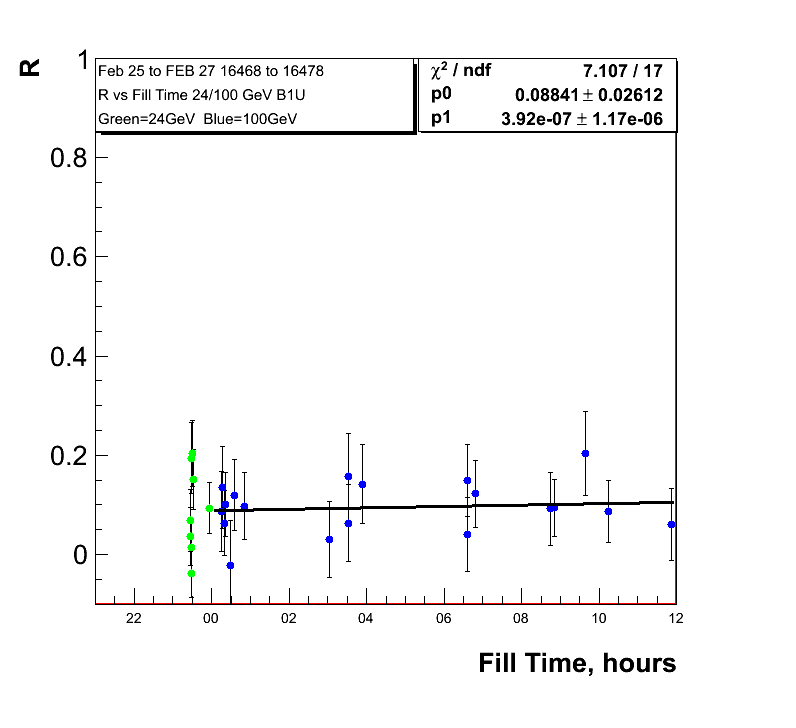 E.C. Aschenauer
25